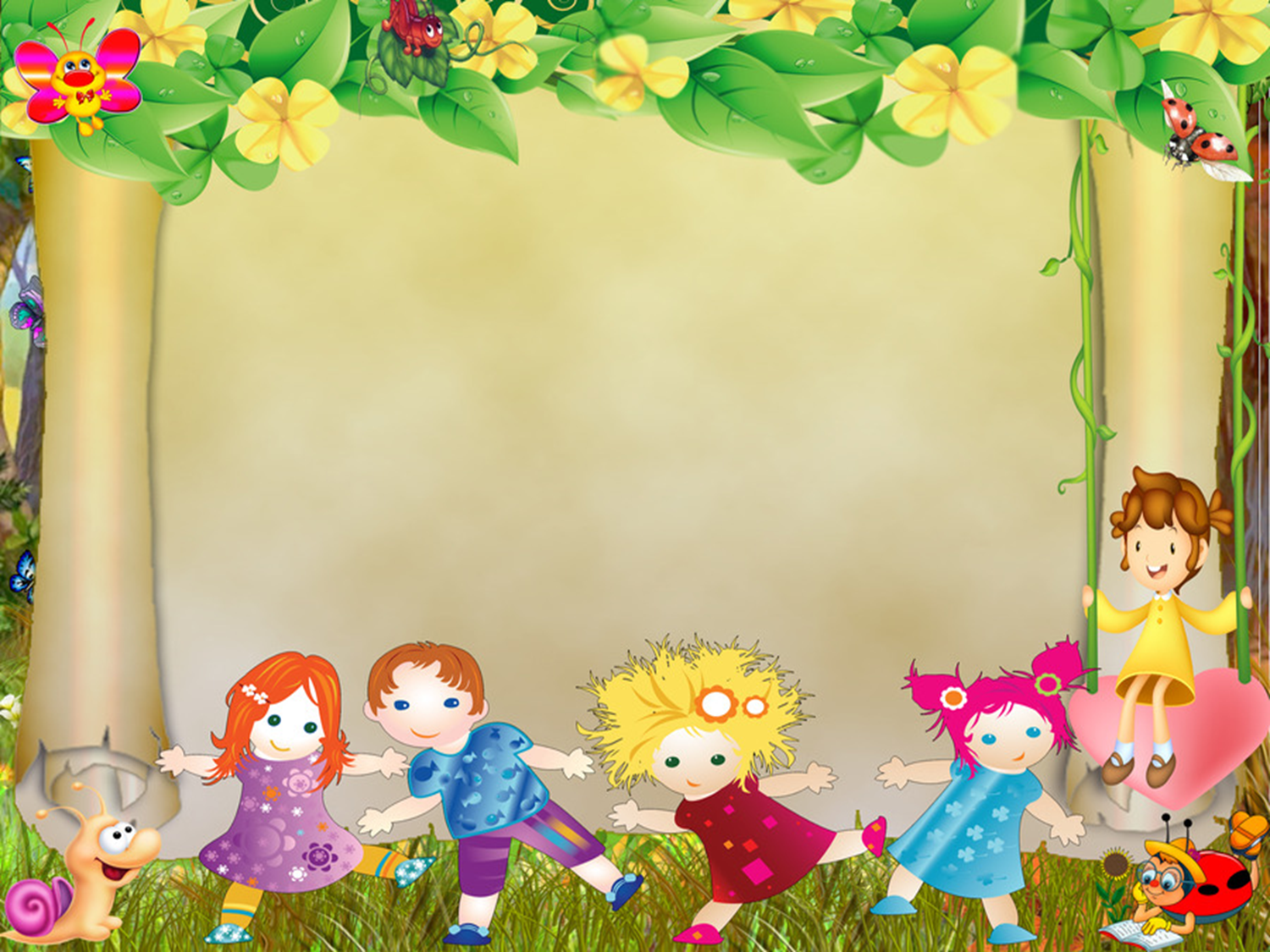 Проект 
«МАМИНЫ ПОМОЩНИКИ»

Подготовила: 
воспитатель МБДОУ детский сад «Березка»
 Тепайкина Любовь Николаевна
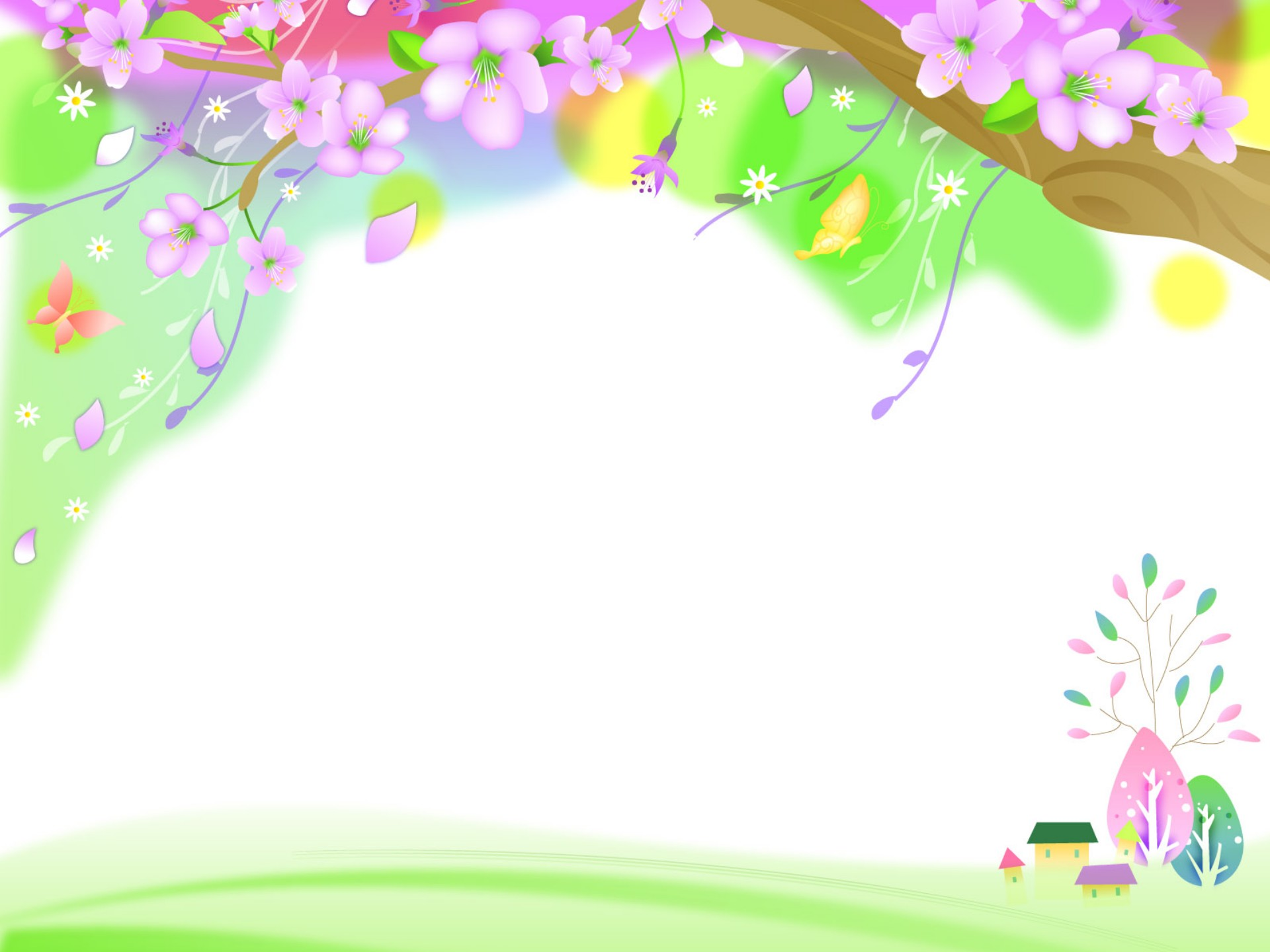 Актуальность проекта:

Дошкольный возраст – лучшее время для приучения малыша к порядку. И сделать это необходимо не только, чтобы облегчить работу по дому маме. Этот навык играет важную роль в развитии ребенка, воспитывает в нем ответственность. Приучать малыша к порядку нужно грамотно и постепенно.
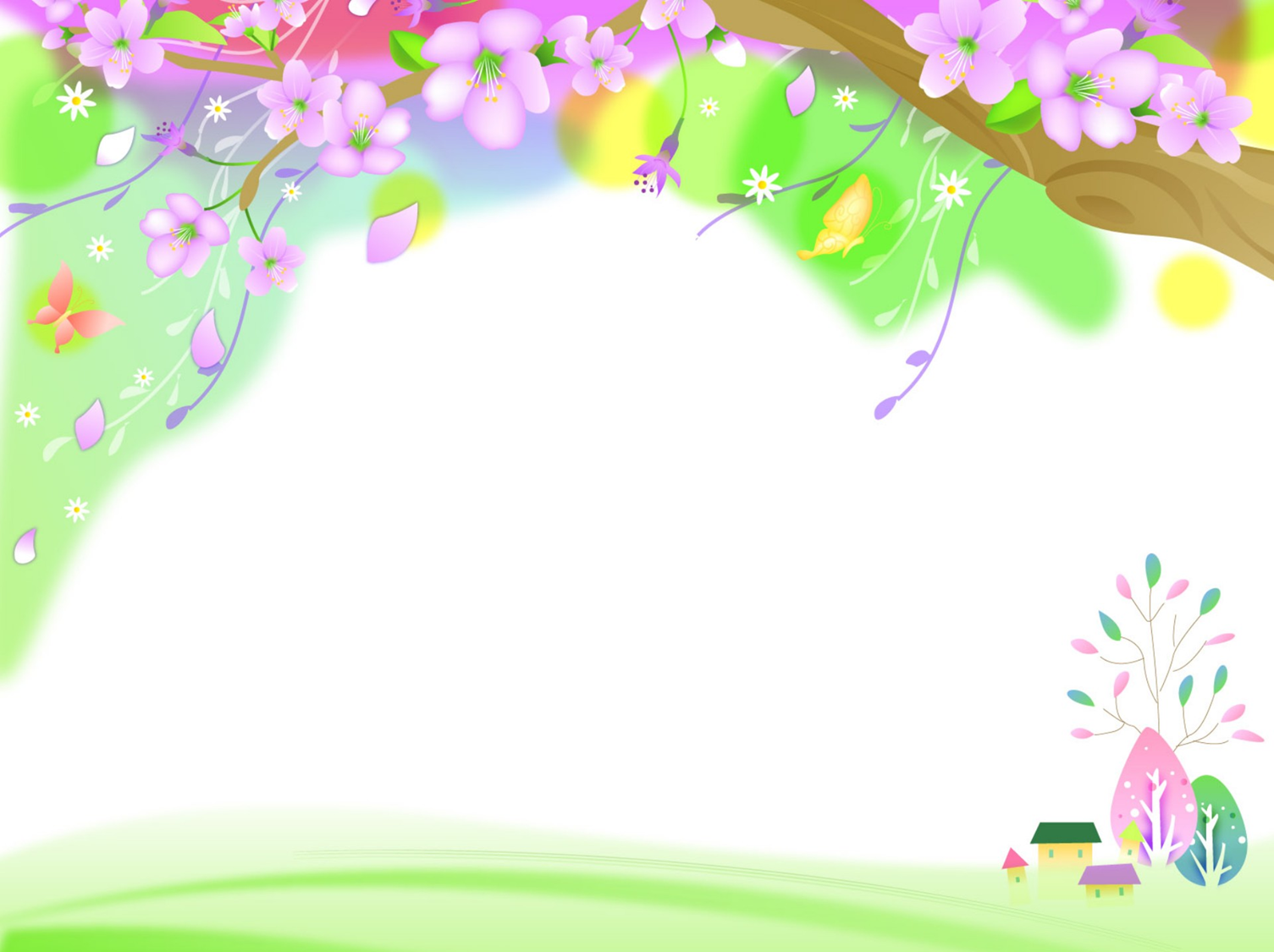 Цель проекта:
Привлечь детей к выполнению    трудовых поручений.
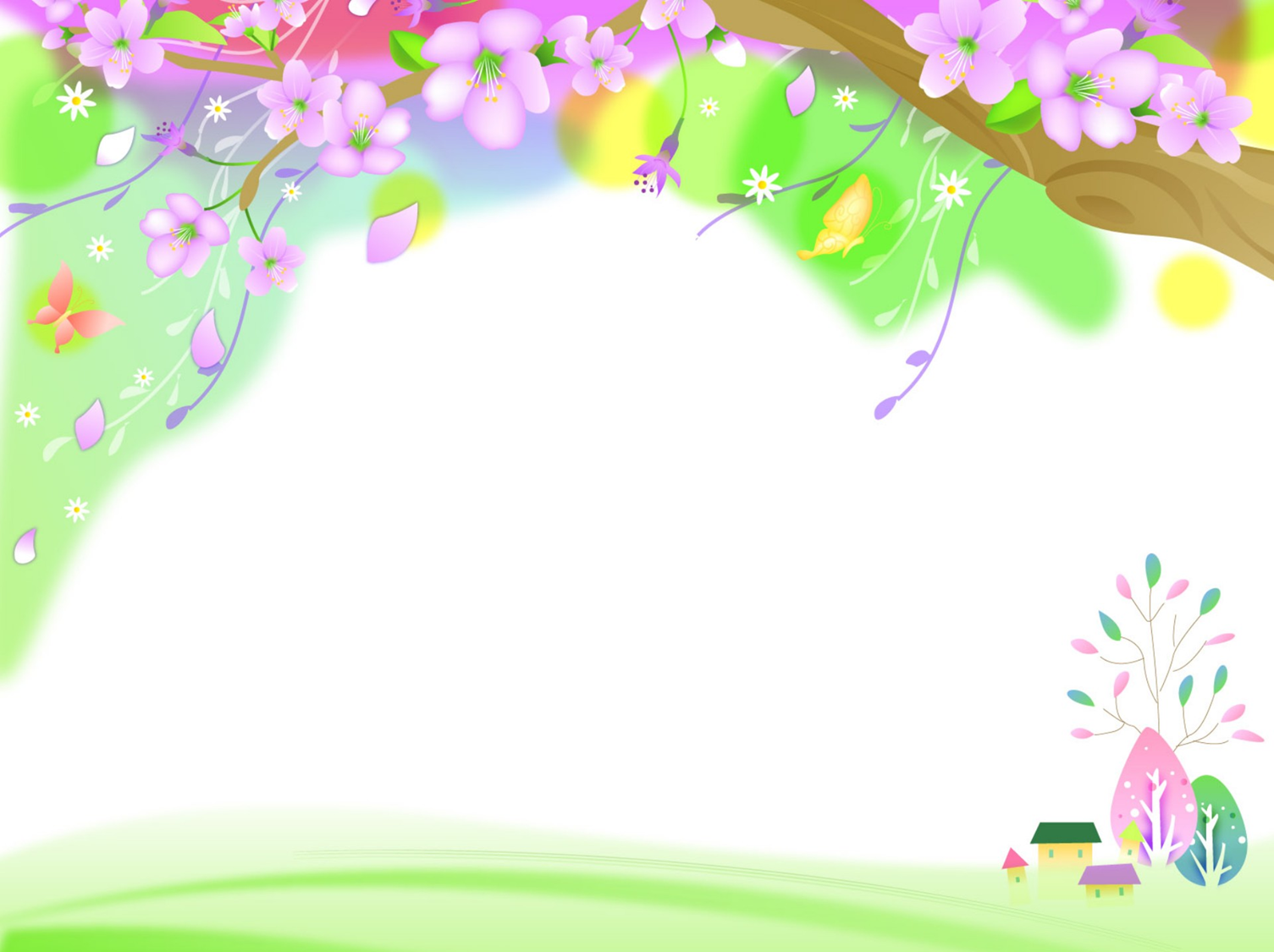 Задачи проекта:
1.	Познакомить детей с предметами, необходимыми для трудовой деятельности.
2.	 Вызывать желание детей участвовать в выполнении трудовых поручений.
3.	Знакомить с обязанностями членов семьи в домашнем хозяйстве.
4.	Формировать определенные бытовые навыки. 
5.	Формировать навыки сотрудничества, самостоятельности, инициативности, взаимопомощи.
6.	Развивать эмоциональную и нравственную сферу ребёнка. 
7.	Воспитывать любовь и уважение к матери.
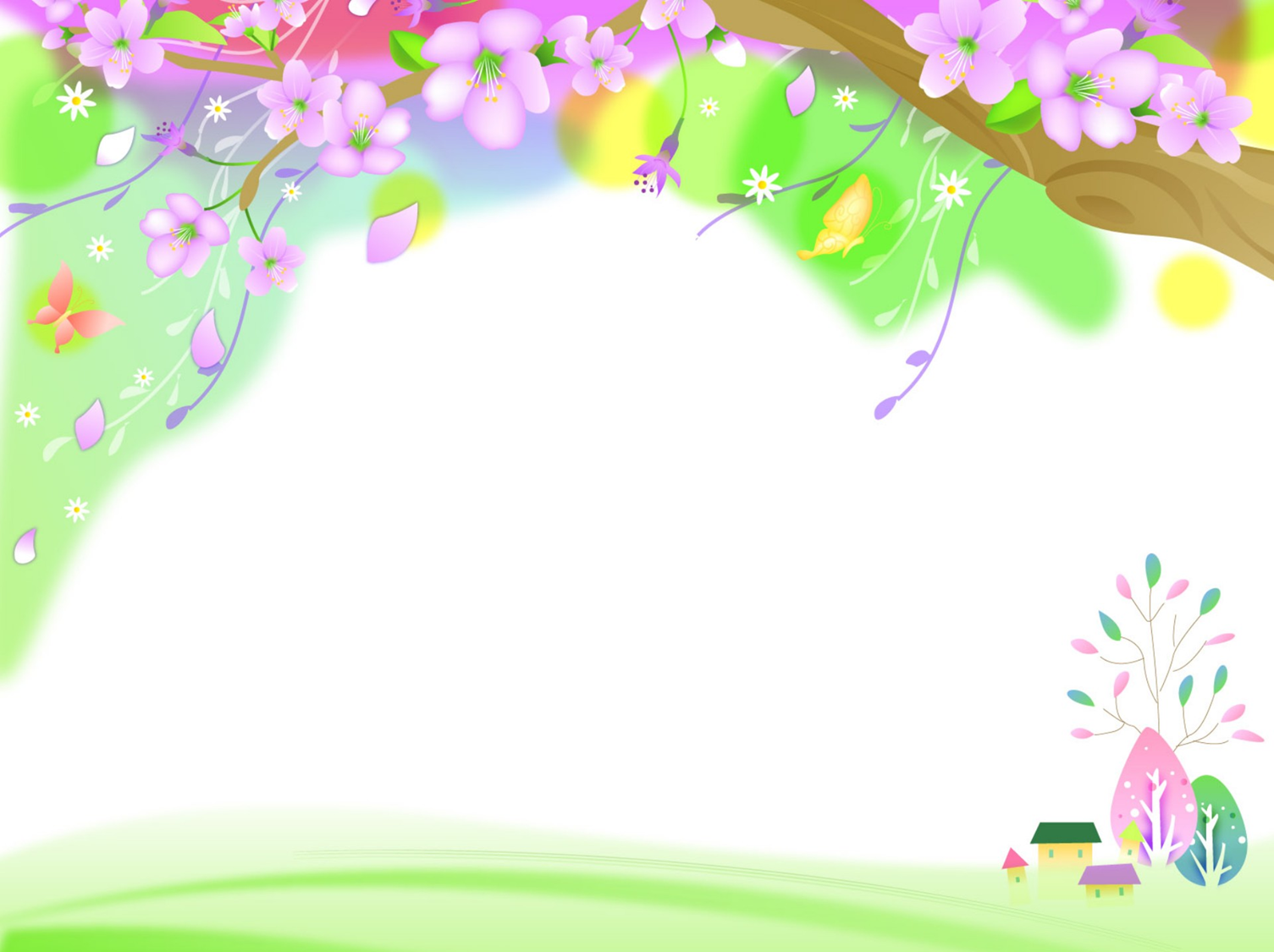 Тип проекта:
По доминирующей в проекте деятельности: нравственно-информационный.
По содержанию: обучающий.
По числу участников проекта: групповой. 
По времени проведения: долгосрочный 
(с сентября 2014г. по май 2015г.).
По характеру контактов: ребенок и семья, в рамках ДОУ.
По характеру участия ребенка в проекте: участник от зарождения идеи до получения результата.
Состав проектной группы:

Воспитатель (руководитель проекта), 

музыкальный руководитель, 

дети и родители средней группы.
Значение проекта для всех его участников:
Дети:  получают и закрепляют правила помощи маме.

Педагоги:  продолжают осваивать метод проектирования – метод организации насыщенной детской деятельности, который дает возможность расширять образовательное пространство, эффективно развивать творческое и познавательное мышление дошкольников.

Родители: расширяют возможности сотрудничества со своими детьми, подготавливают материал для обучения своих детей.
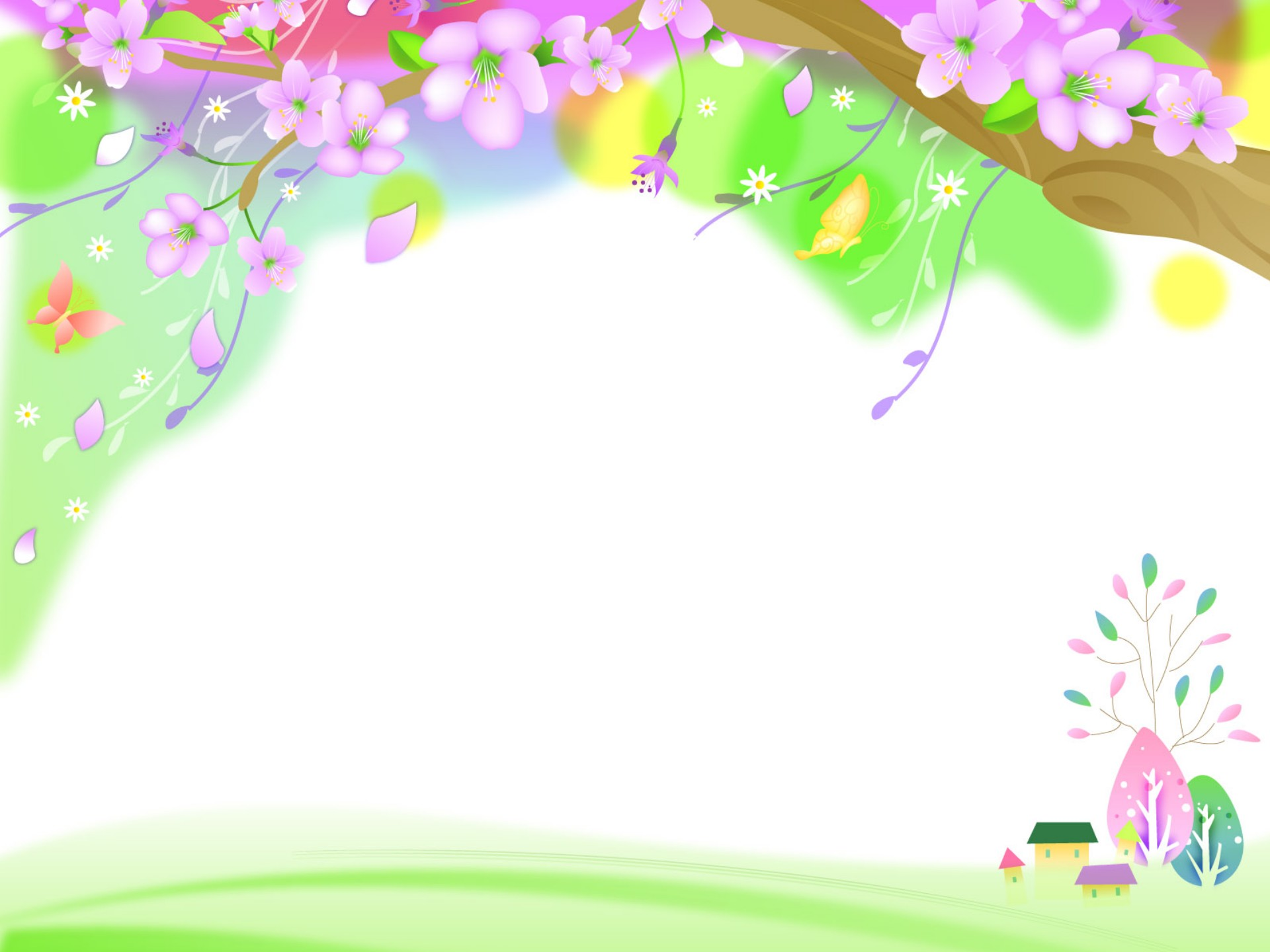 Методическое обеспечение проекта:
1.        Игровой материал,
1.	материалы для проведения беседы,
2.	художественные произведения,
3.	музыкальные произведения,
4.	конспекты и сценарии мероприятий,
5.        игры,
6.	рекомендации родителям.
Бытовой уголок в группе
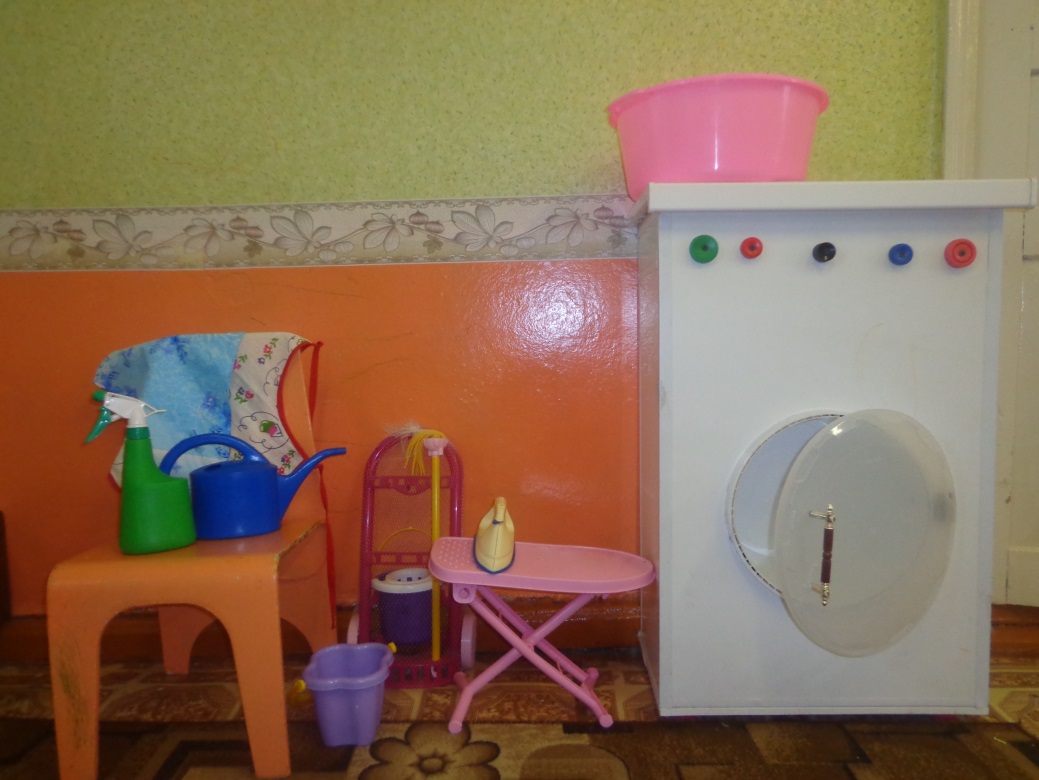 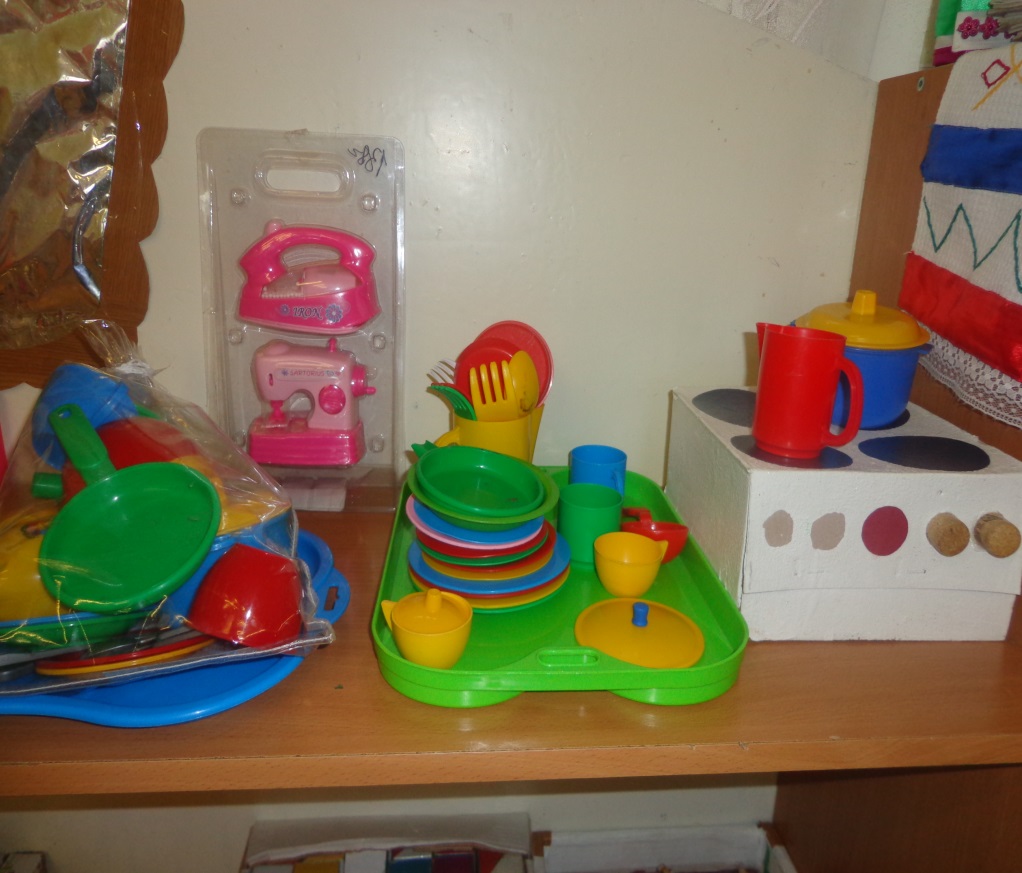 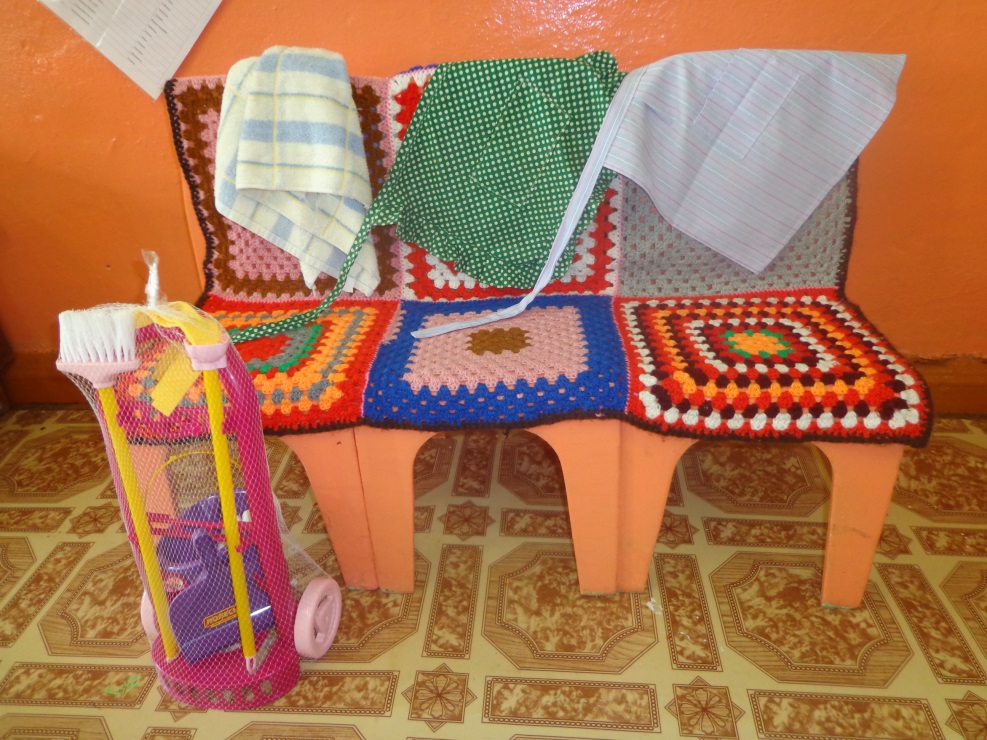 Книжка стихов 
«Мамины помощники»
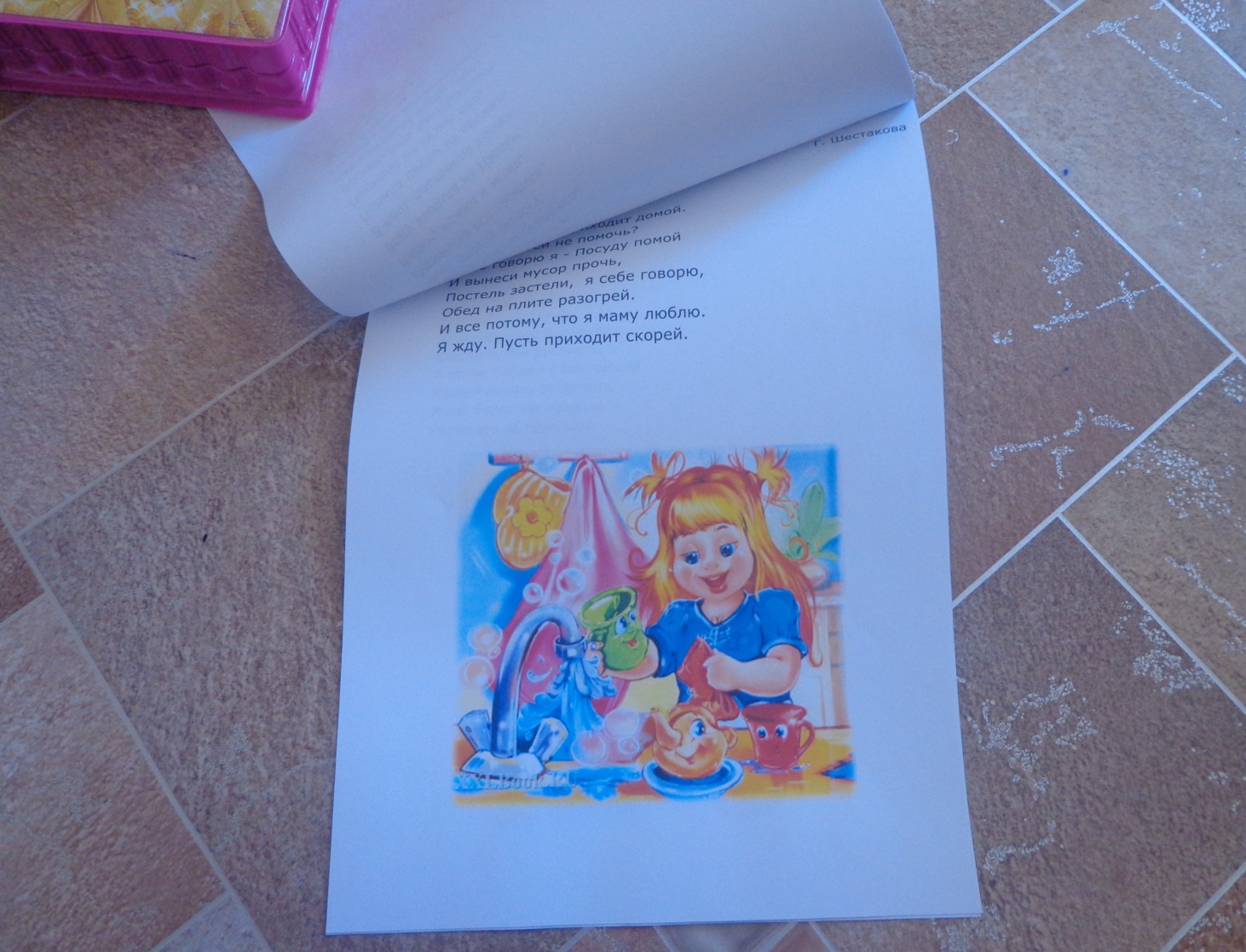 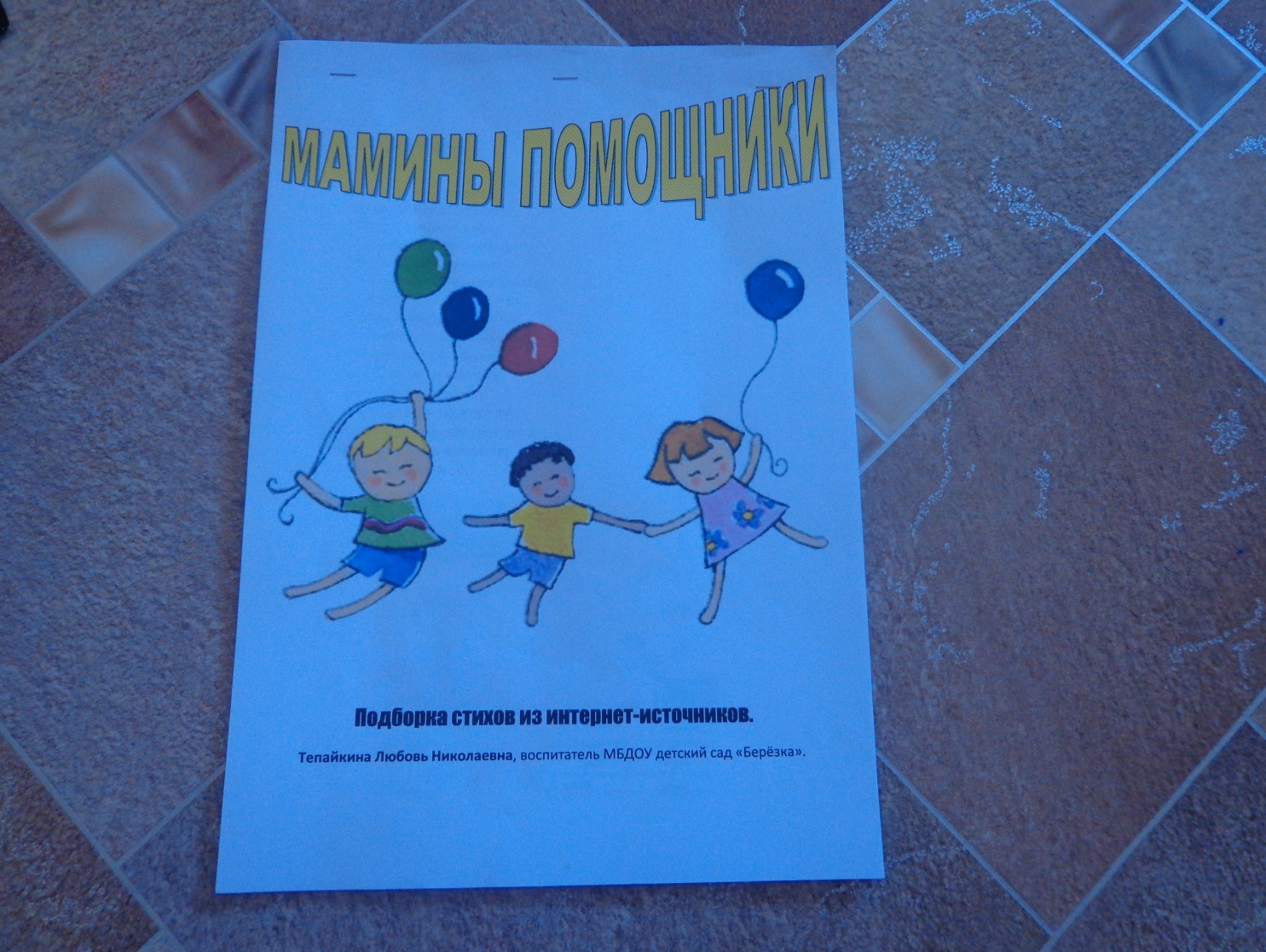 Чтение произведений
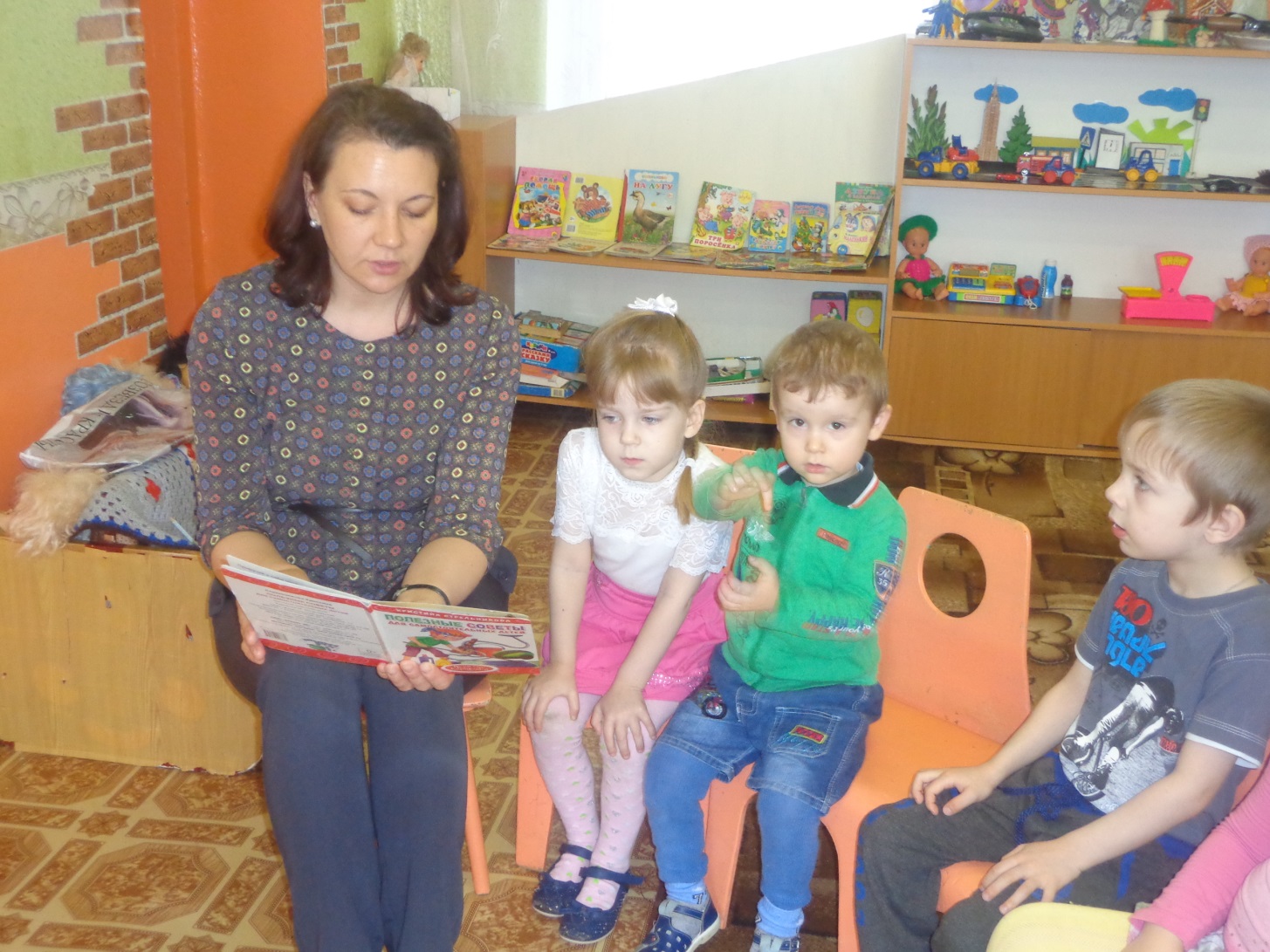 Круглый стол 
«Зачем нужно помогать маме»
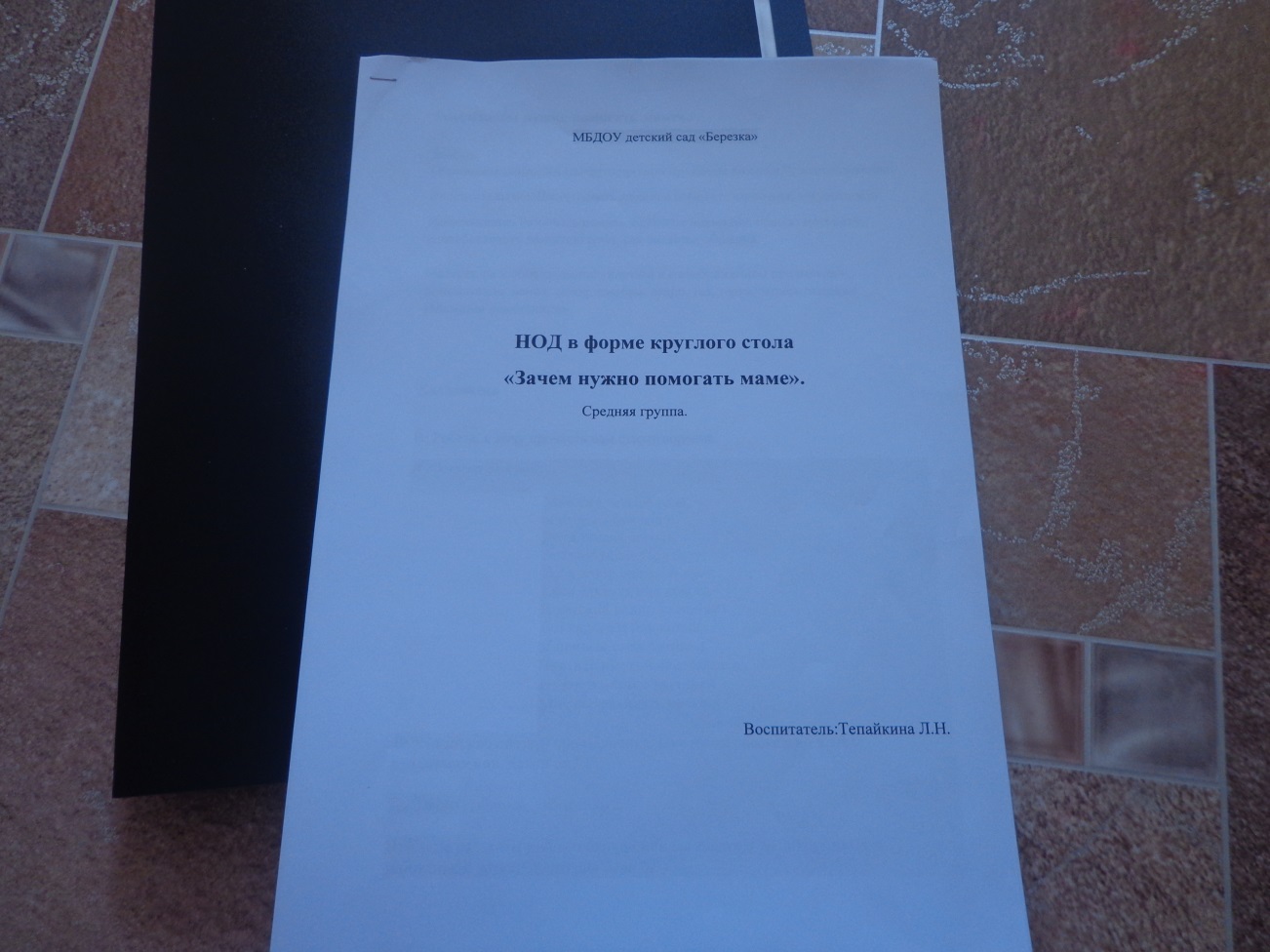 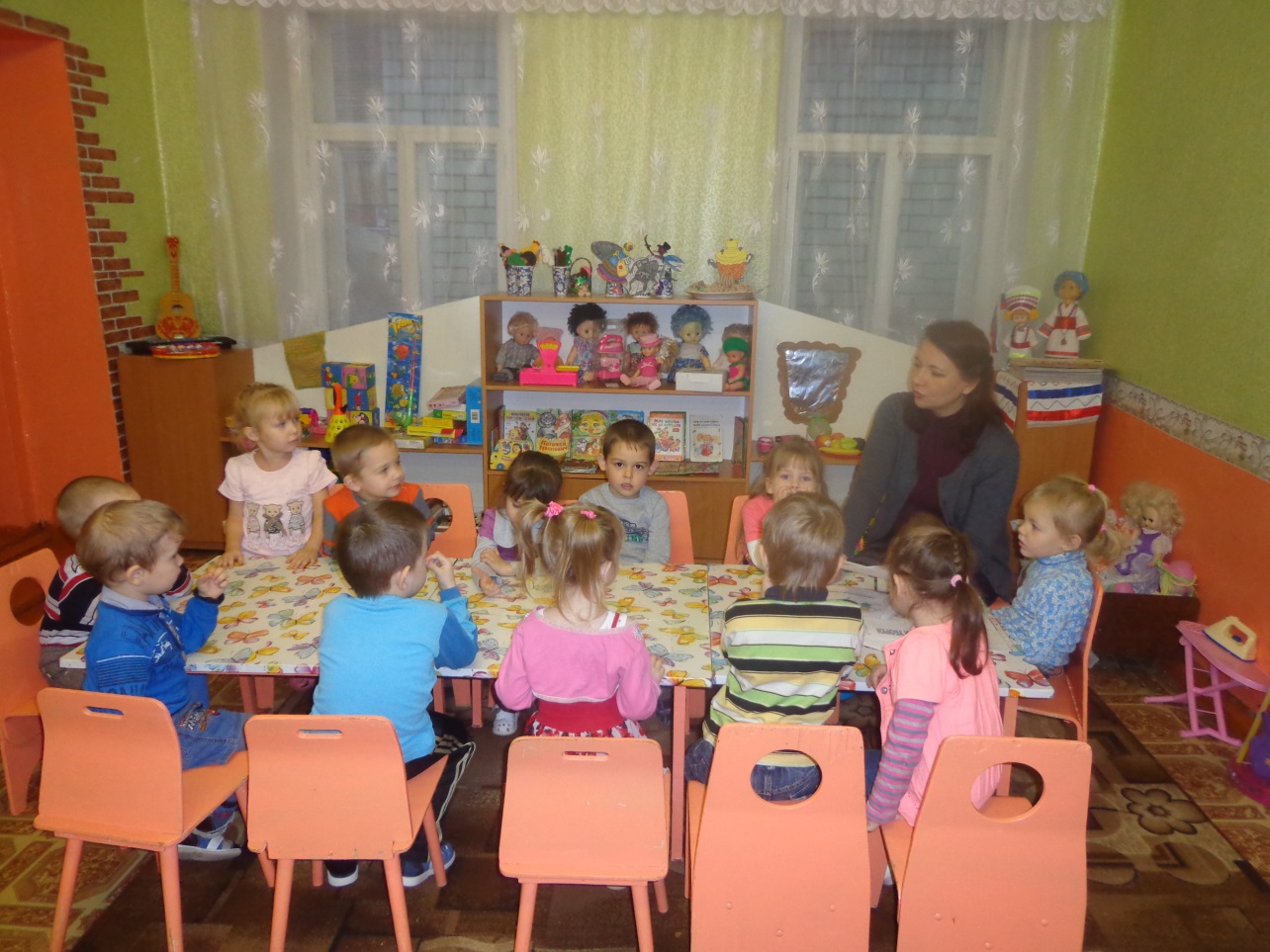 Рассматривание и обсуждение 
картины 
«Дети – помощники»
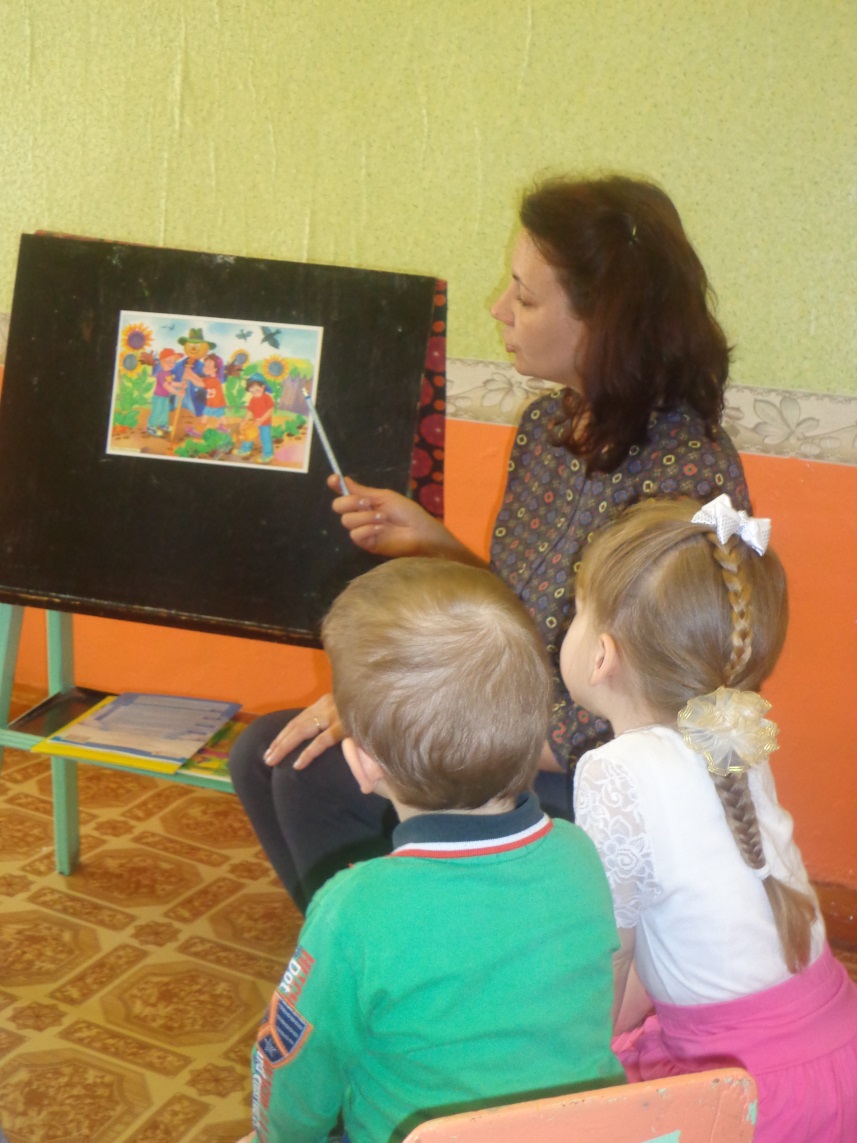 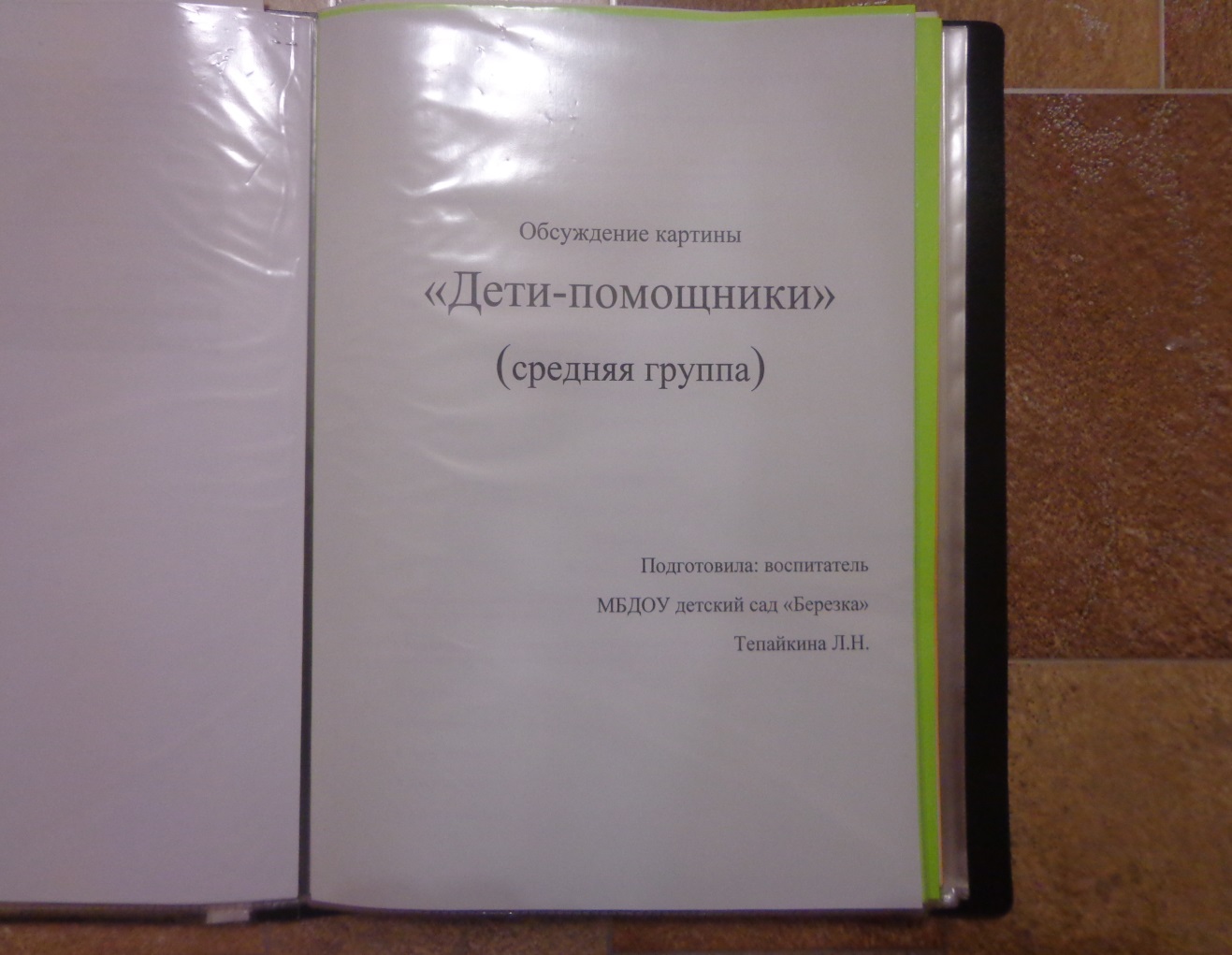 Рисуем на тему
 «Как я маме помогаю»
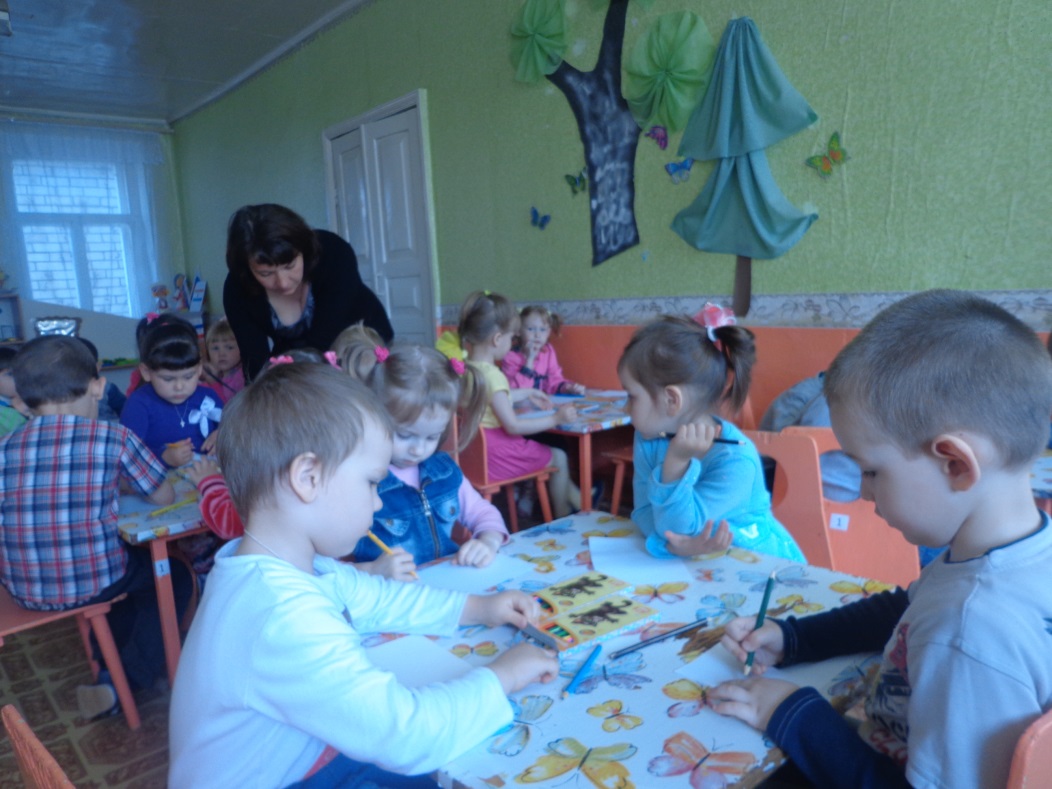 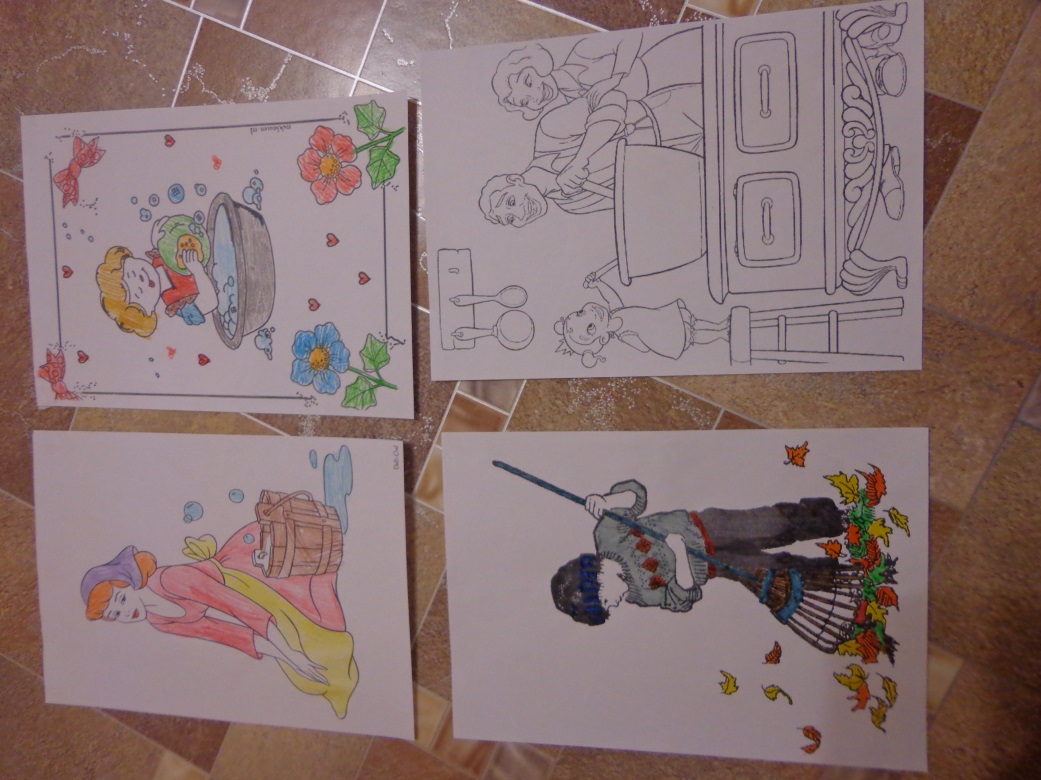 Консультация для родителей
«Как приучить ребенка
 к уборке и порядку»
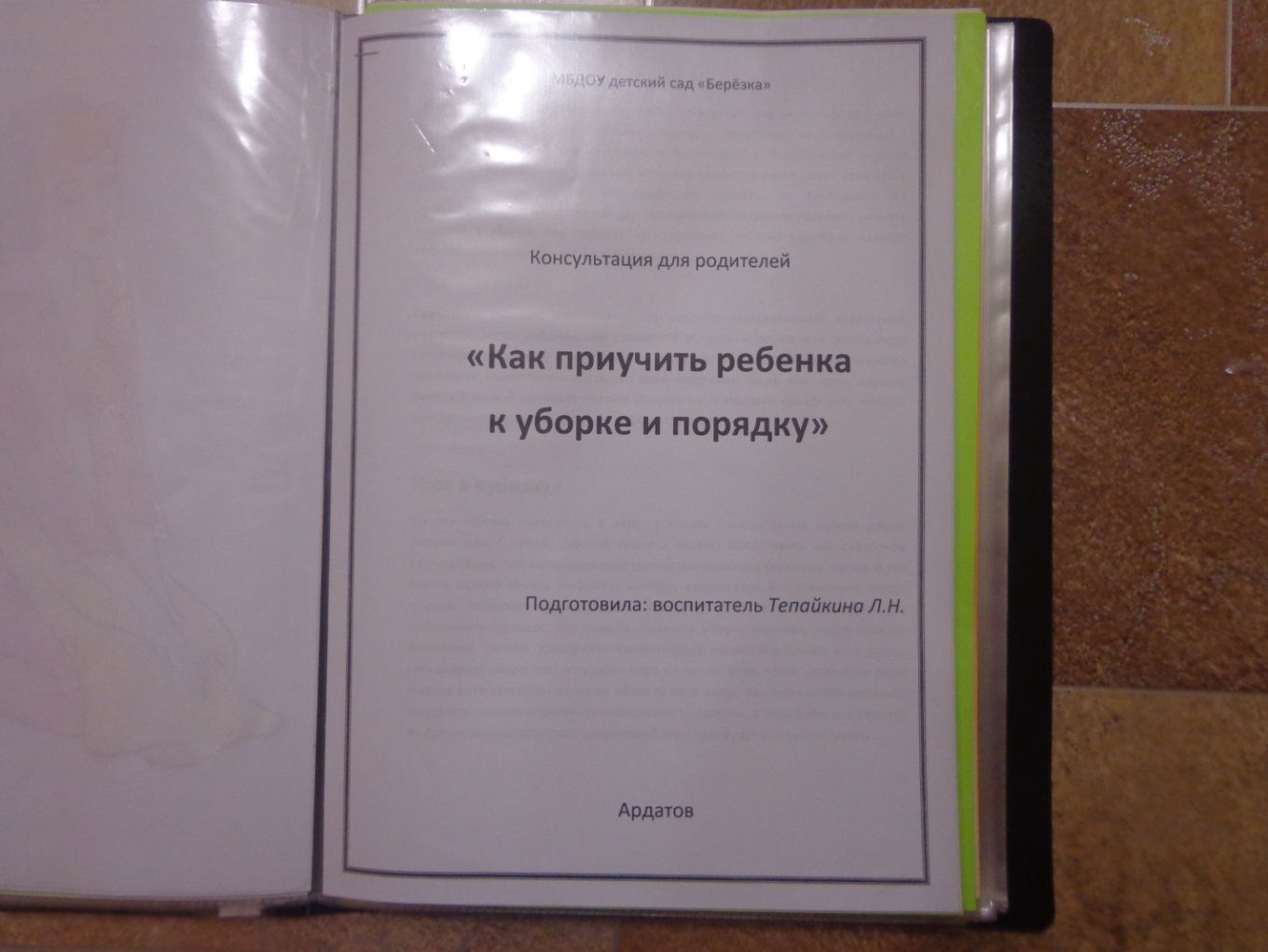 Дидактическая ролевая игра 
«Мамины помощники»
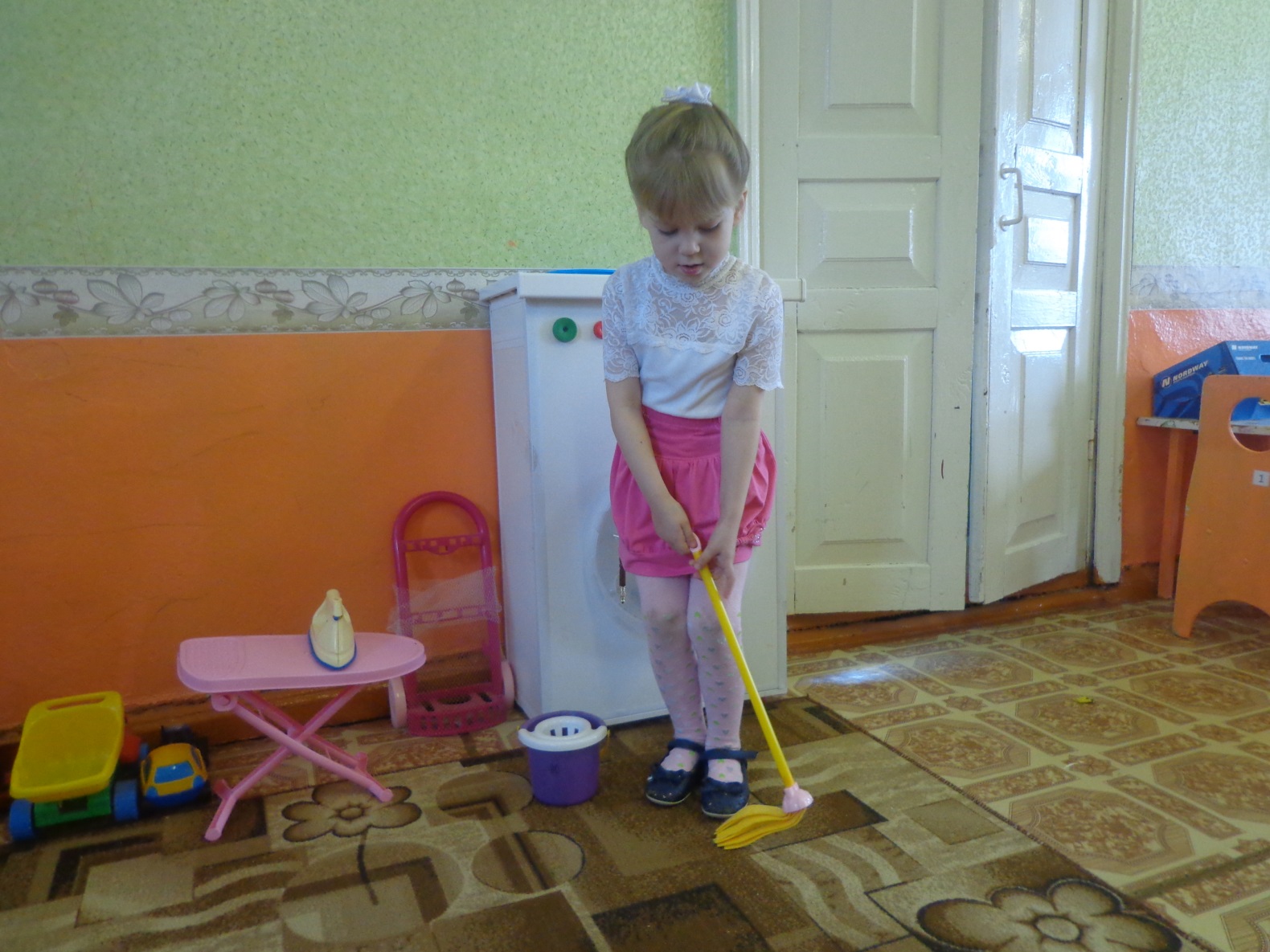 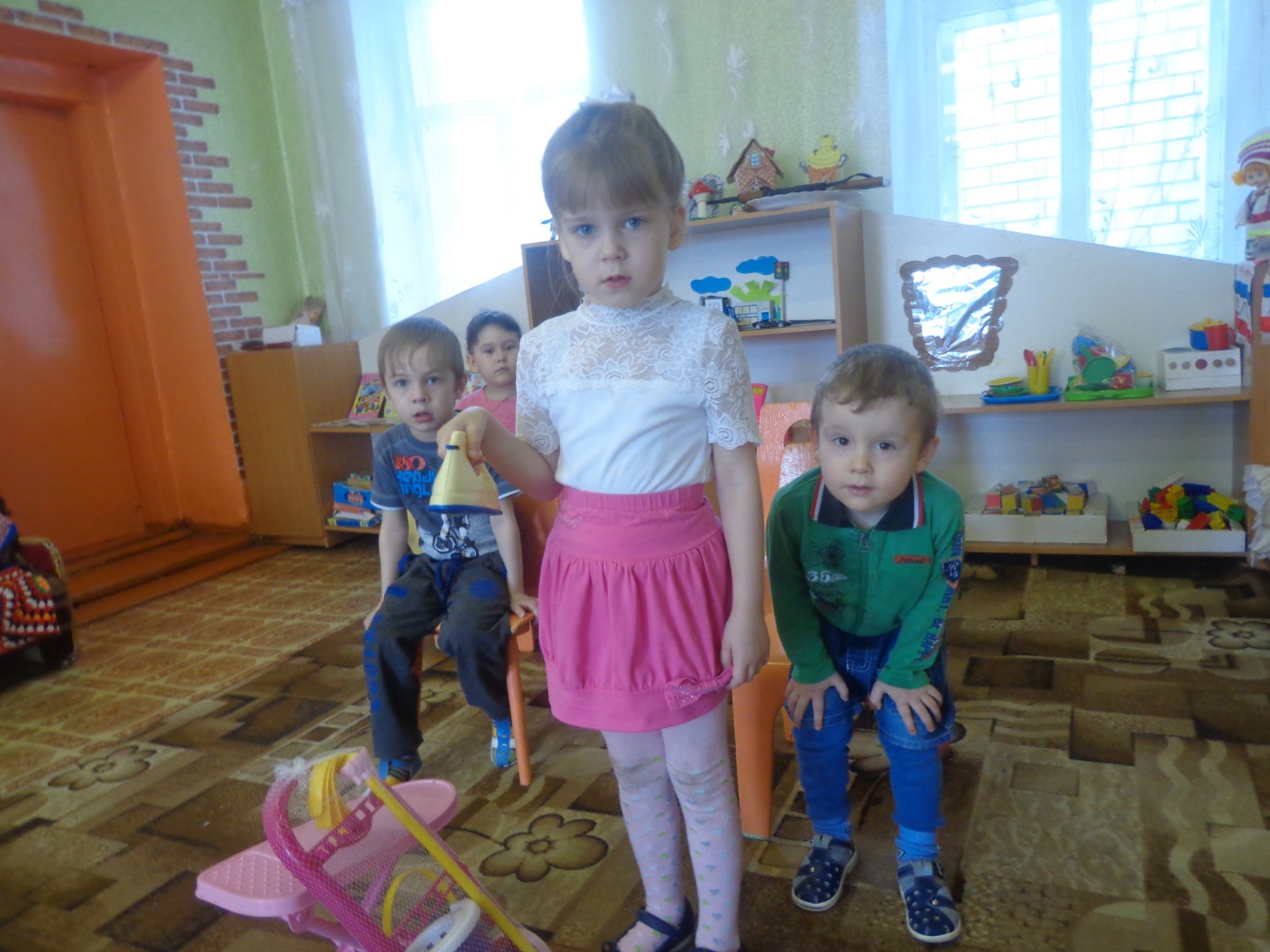 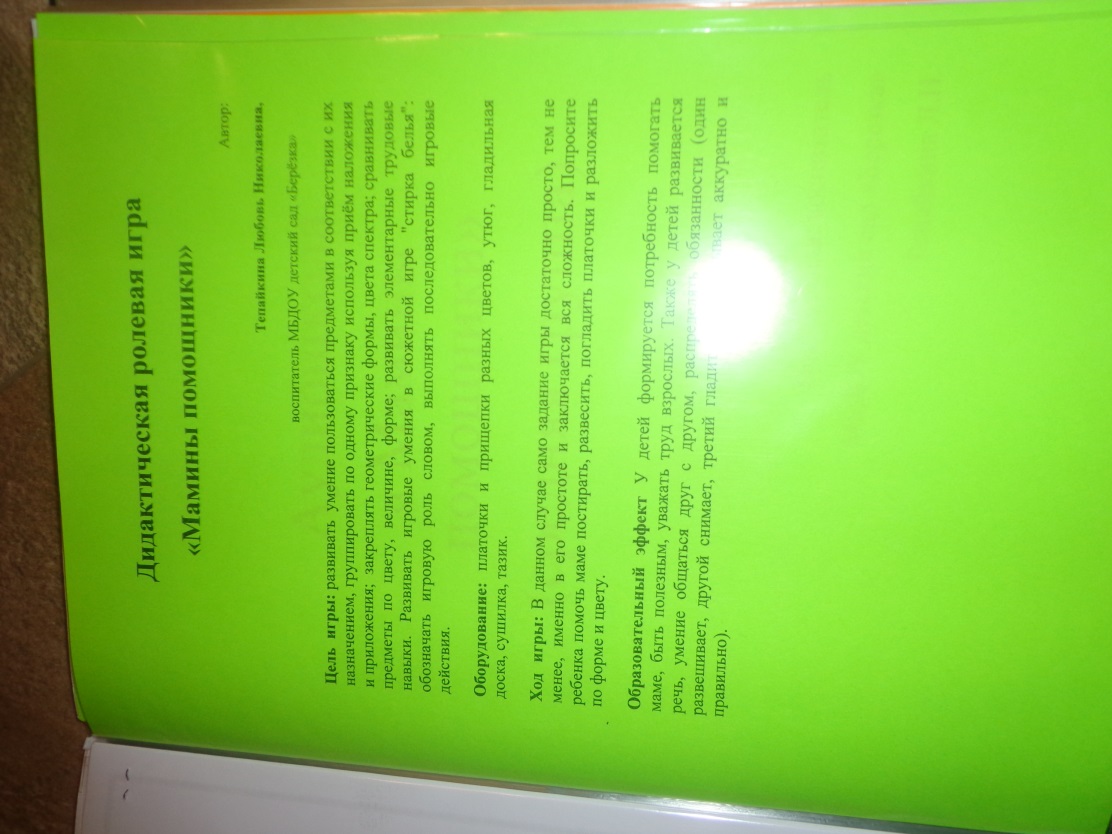 Аудио-школа 
«Мамины помощники»
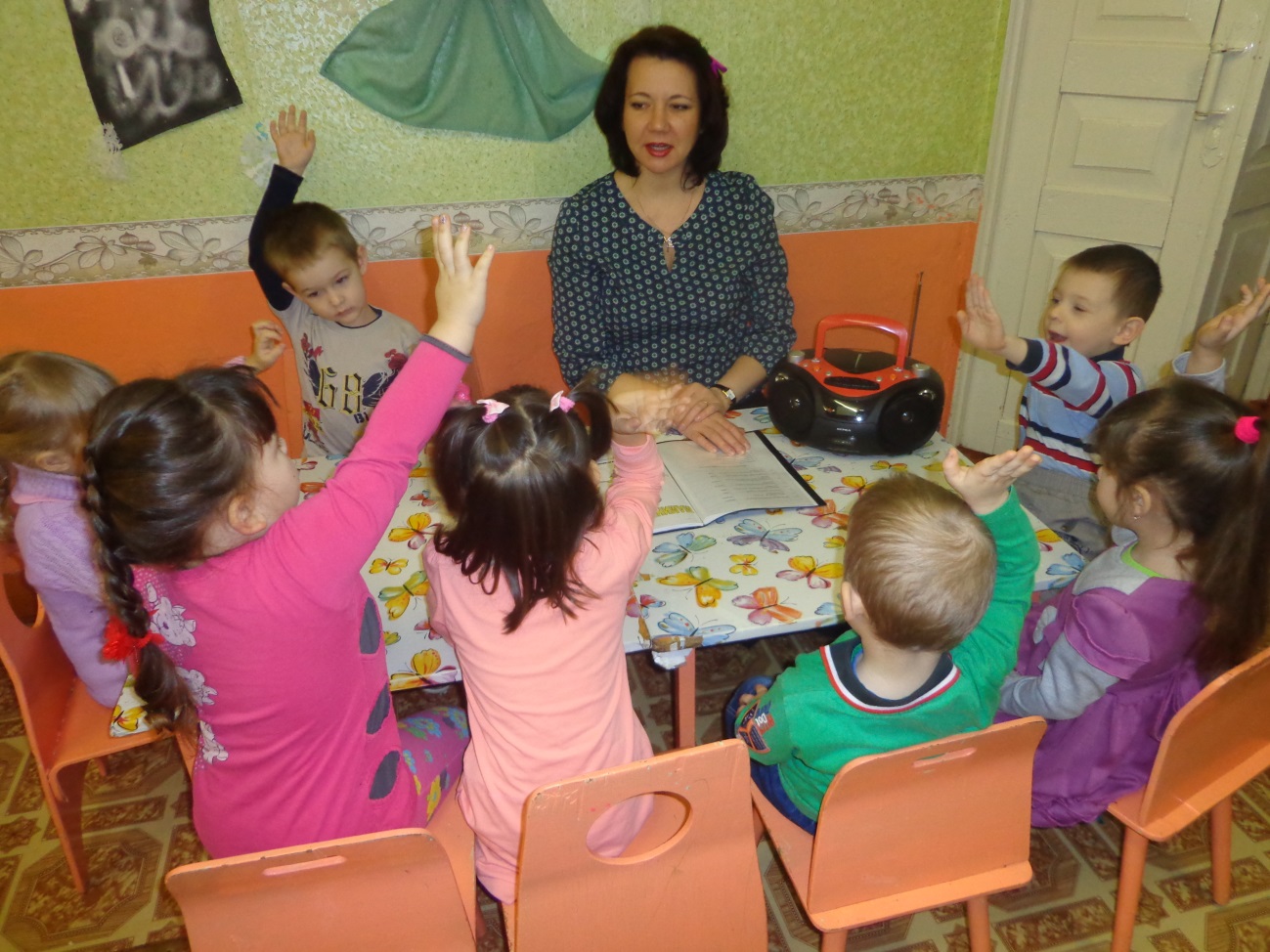 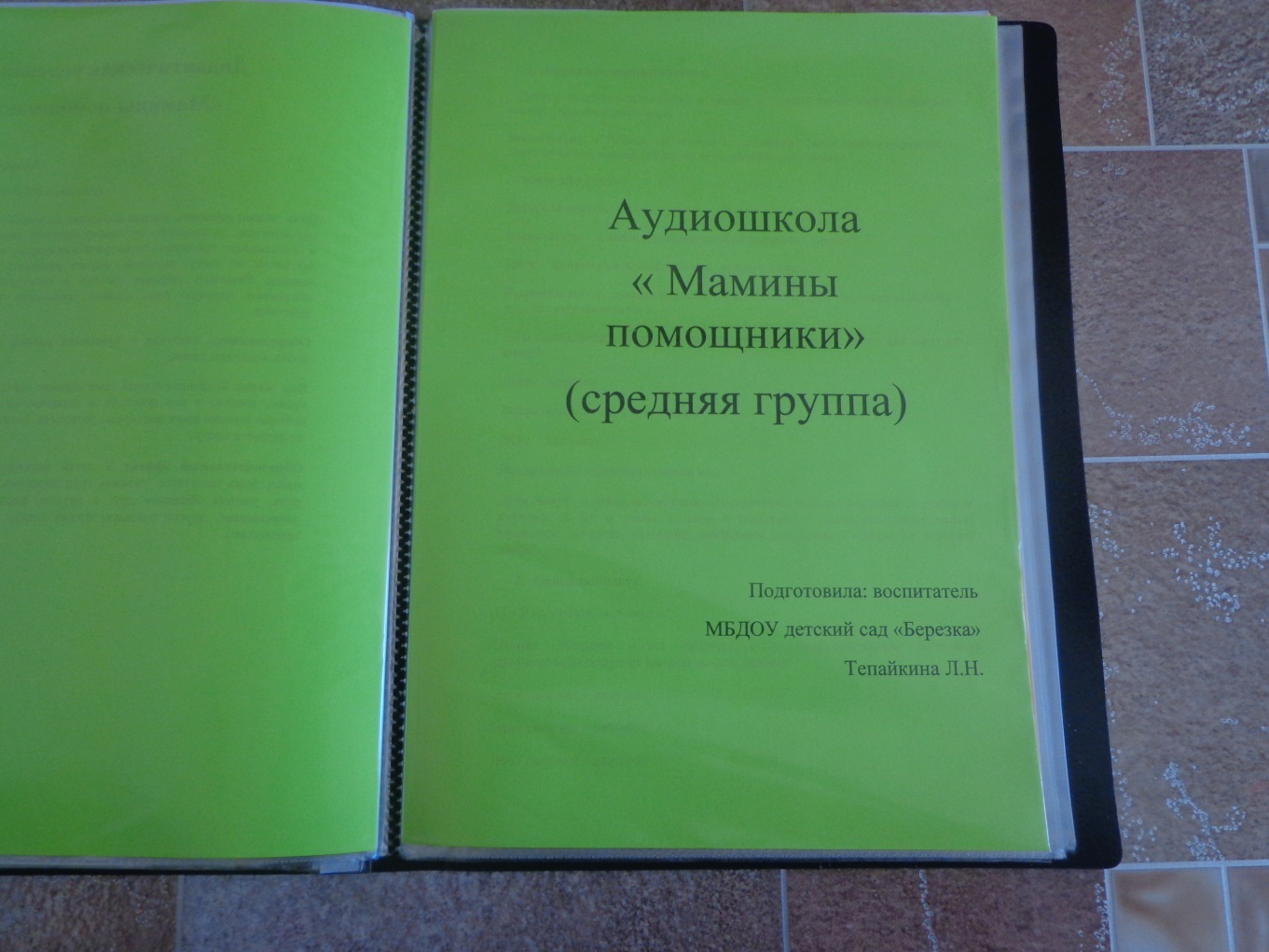 Игра-занятие 
«Мамины помощники»
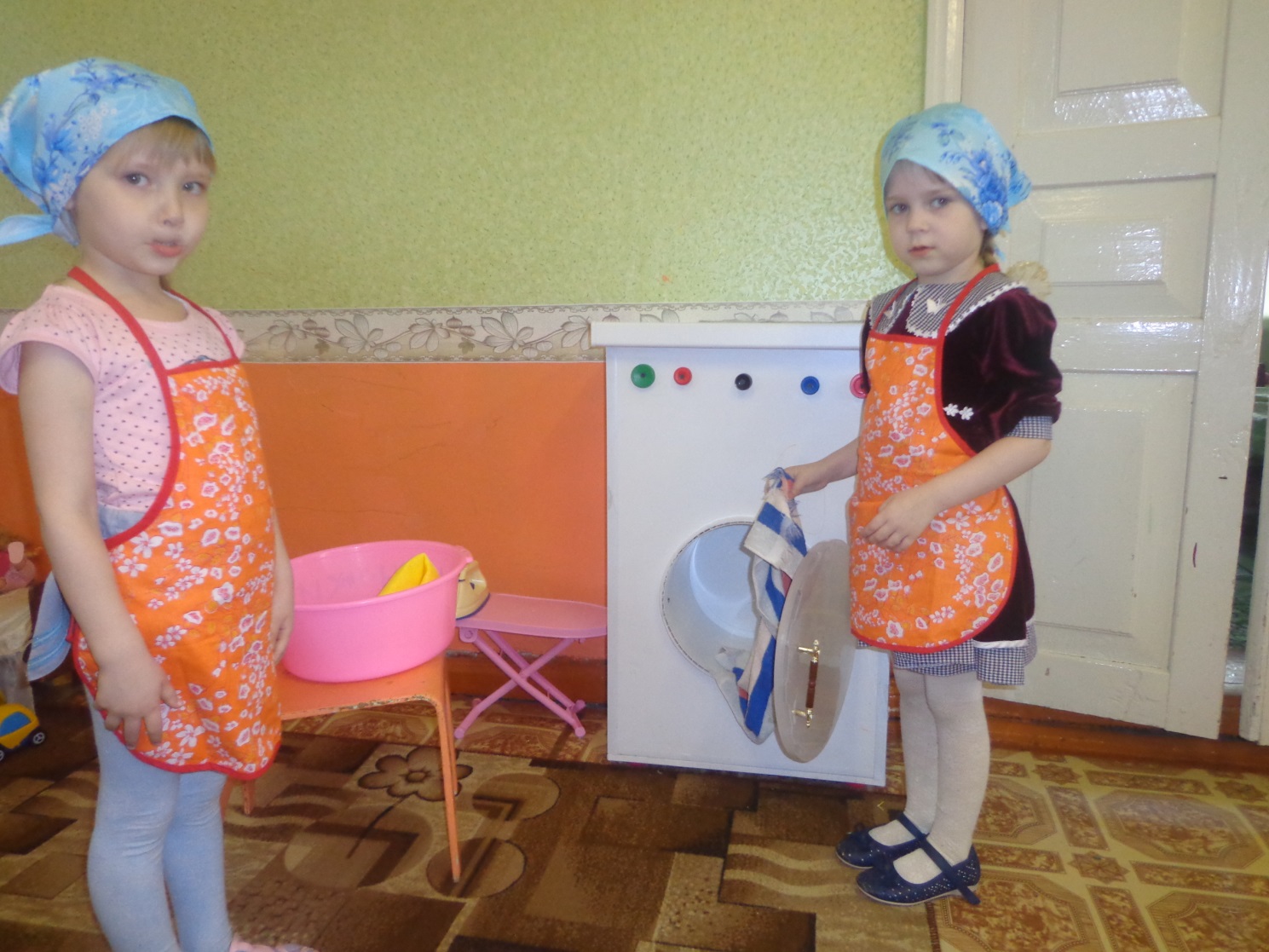 Фото-галерея 
«Я – мамин(а) помощник(ца)»
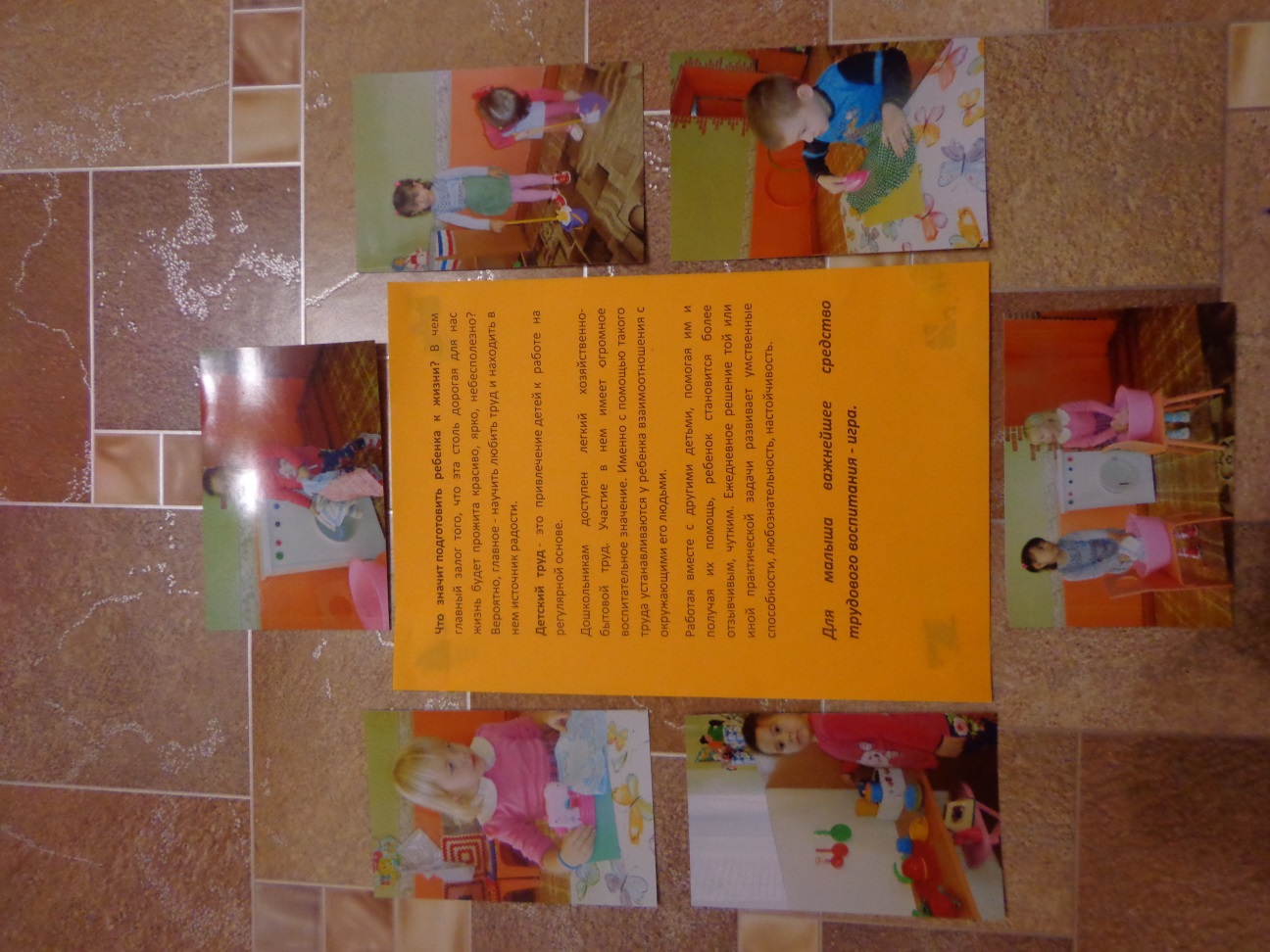 Танец-инсценировка «Стирка»
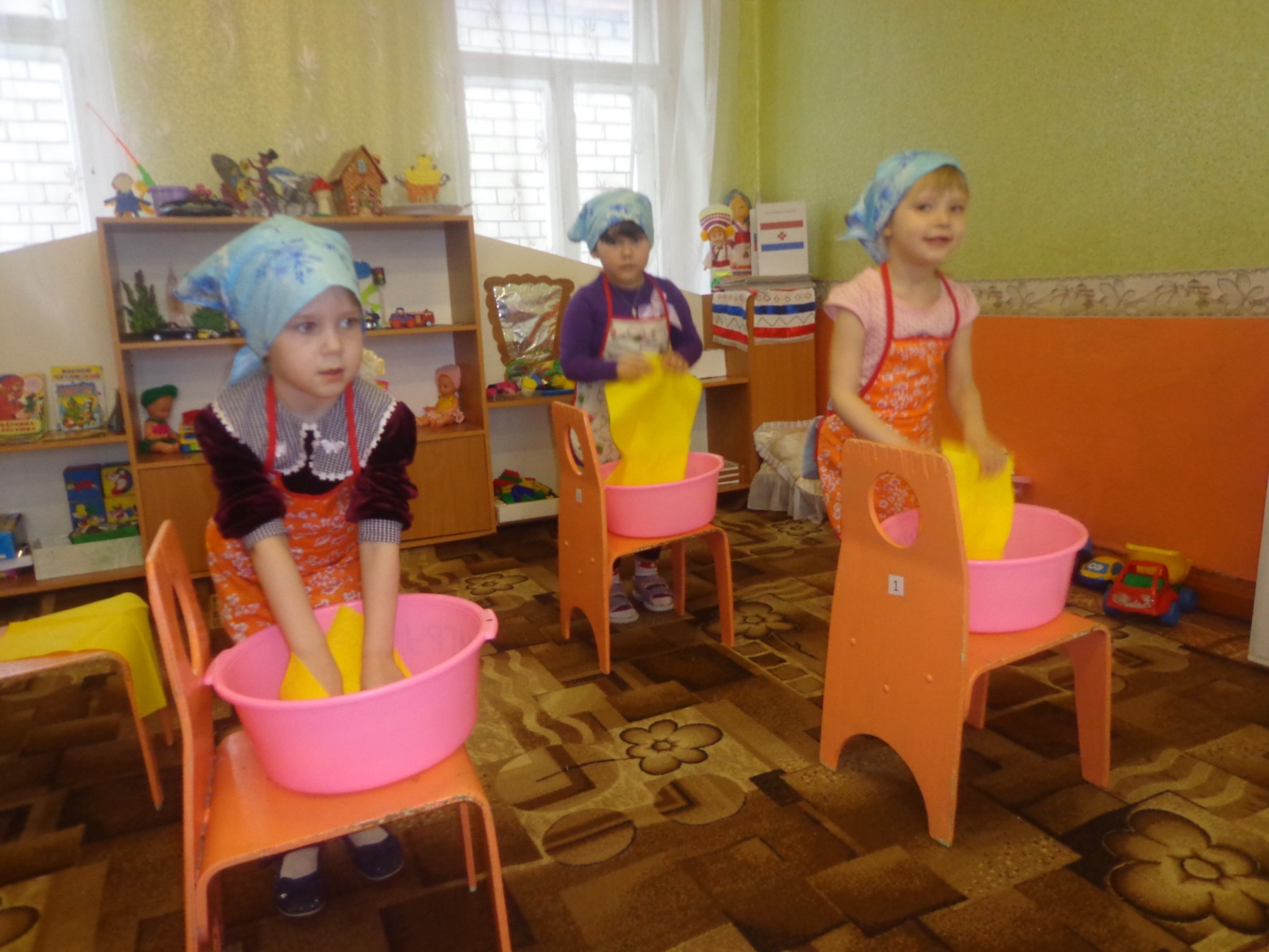 Развлечение-соревнование 
«Мы работы не боимся»
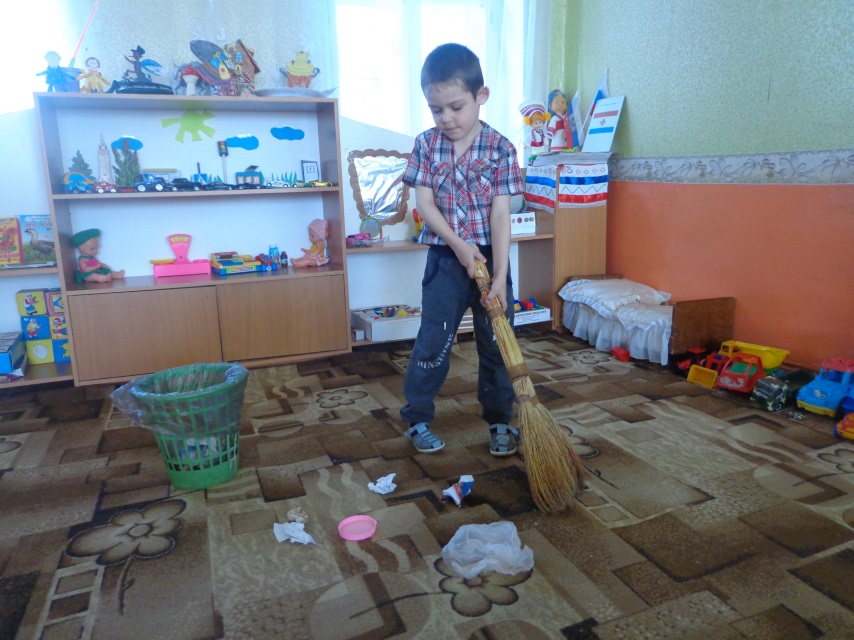 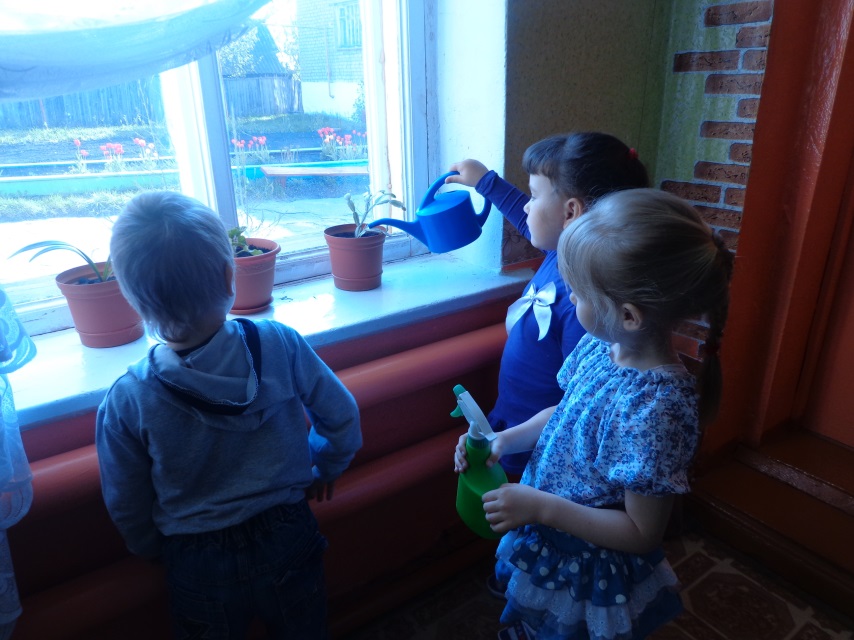 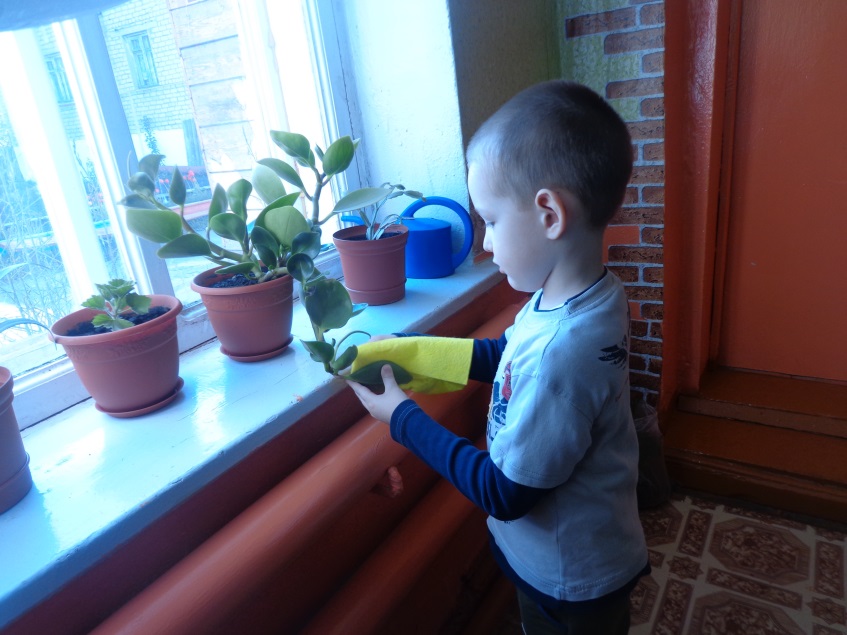 Дидактическая игра 
«Наведи порядок»
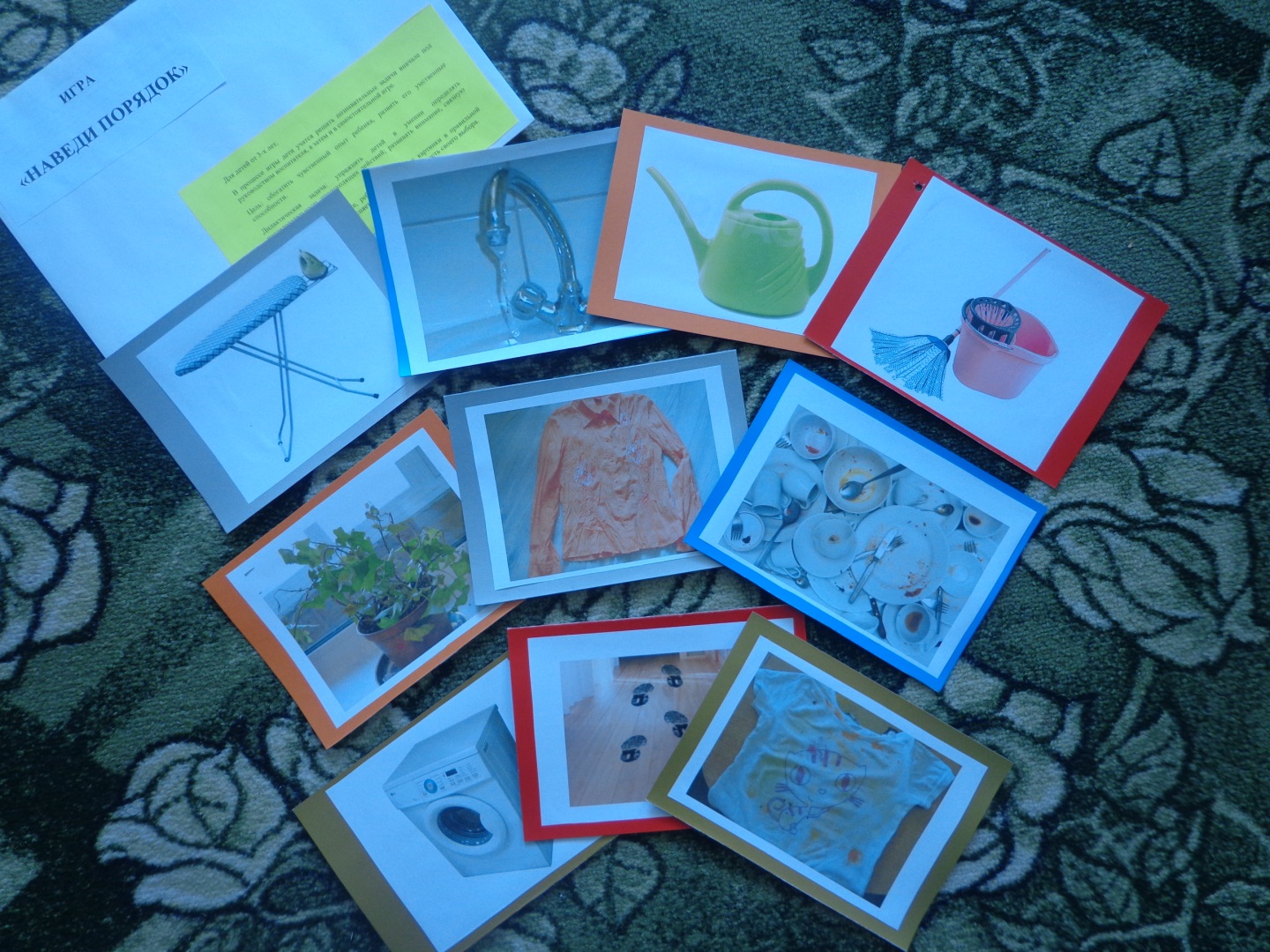 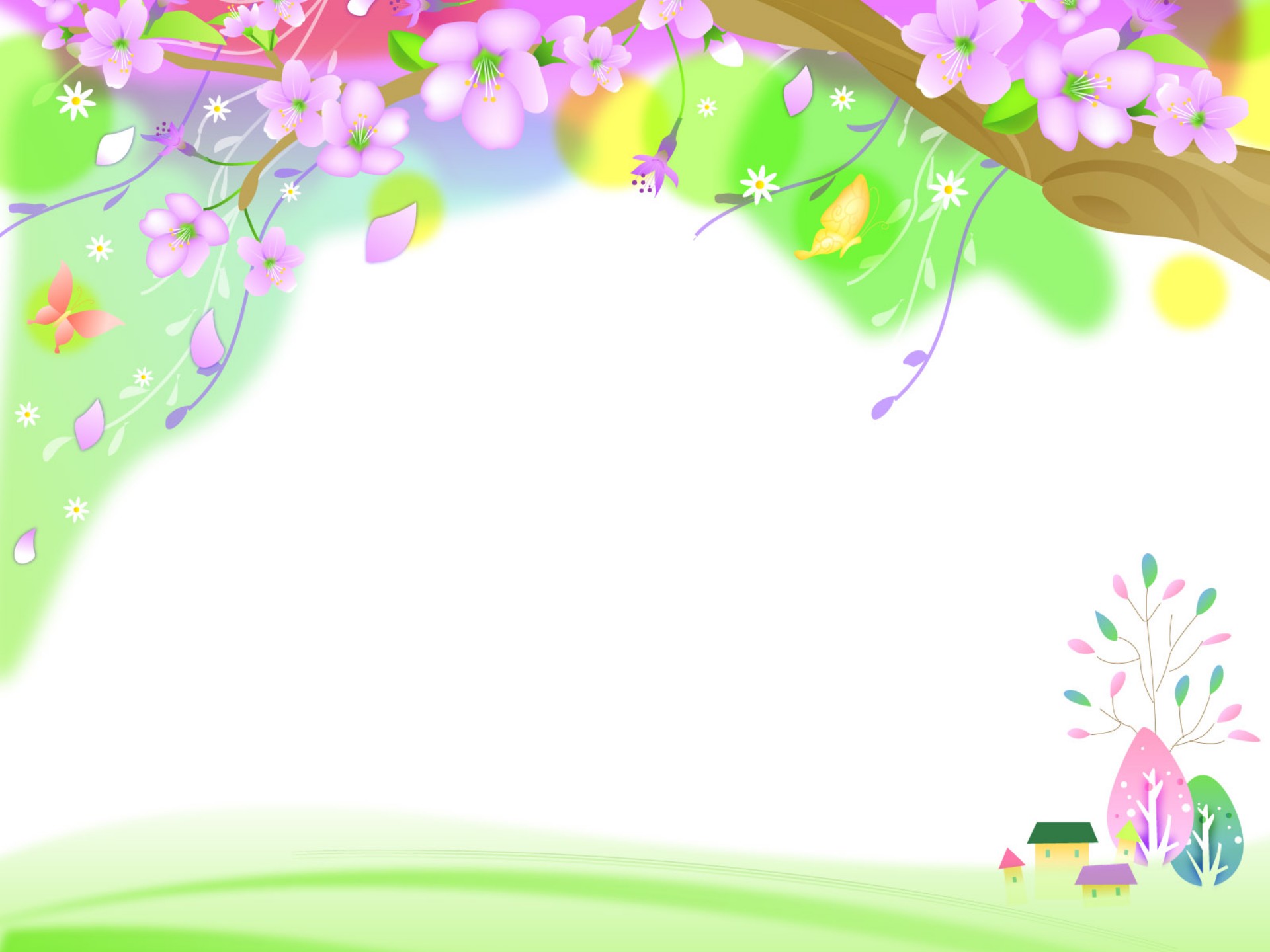 Семейное кафе 
«Мамины помощники»
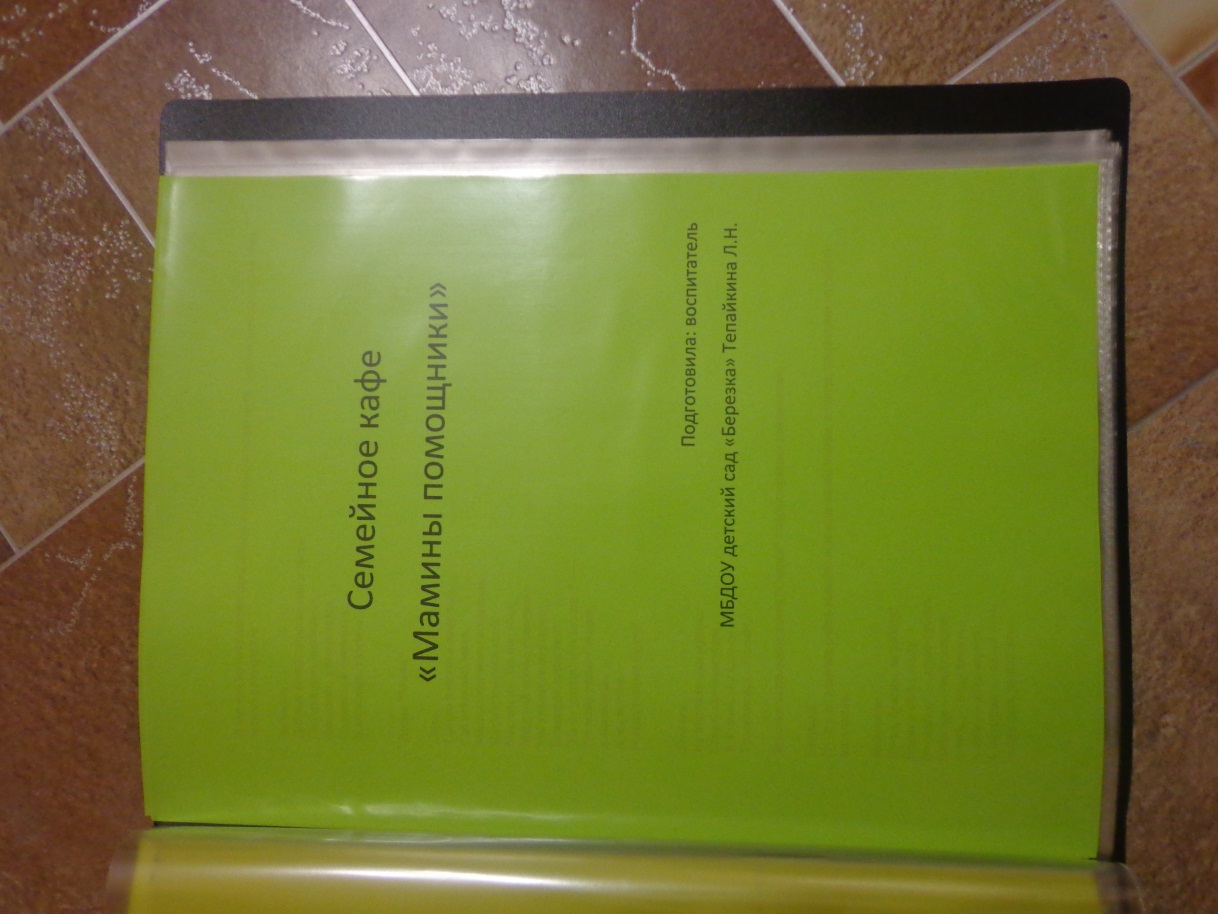 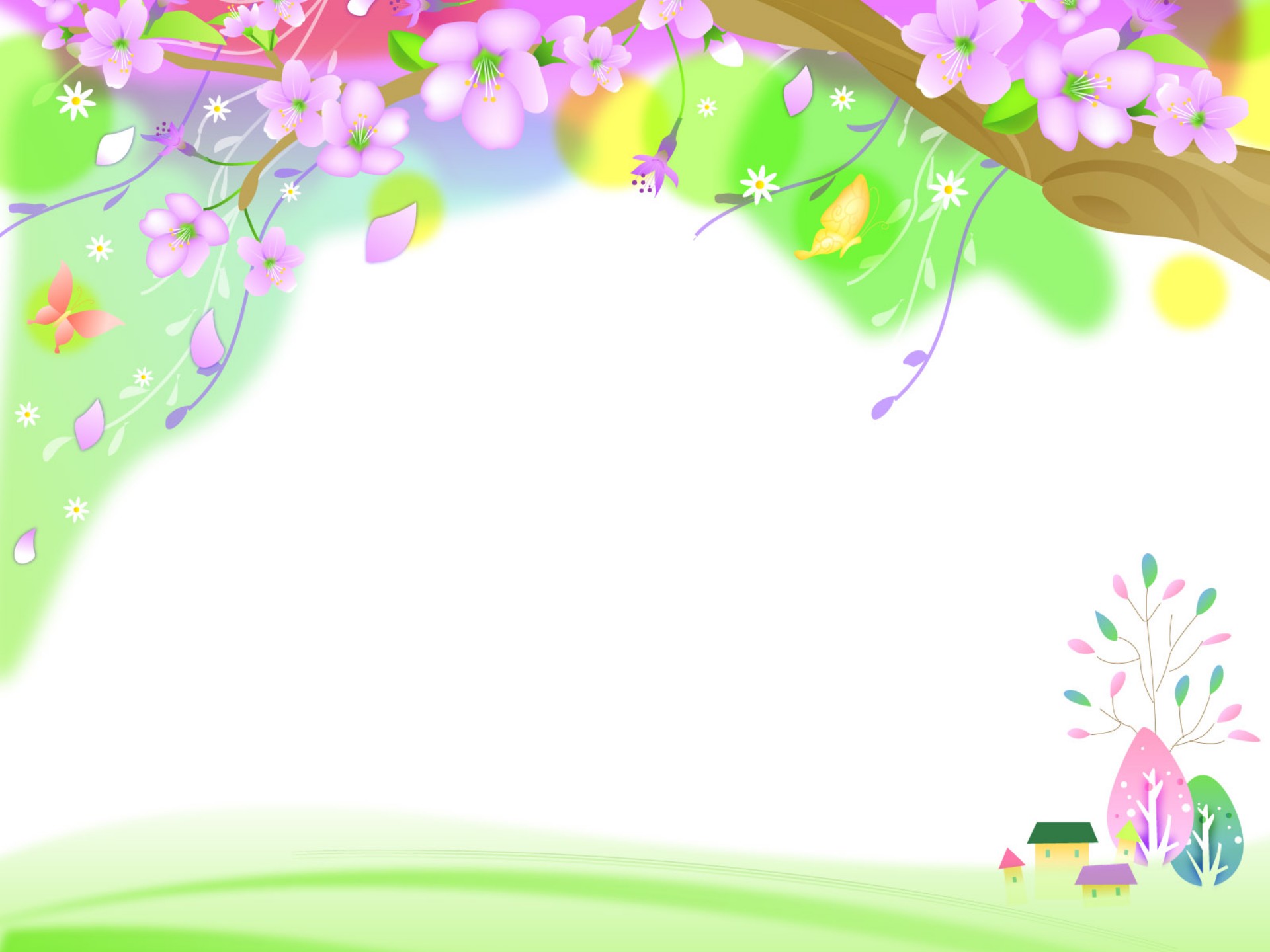 Вывод
Проект «Мамины помощники» открыл возможности формирования собственного жизненного опыта дошкольников по взаимодействию с окружающим миром; поспособствовал актуализации знаний, умений и навыков детей, их практическому применению в жизни.